Current Topics
[Speaker Notes: Presenter Notes
You can use Microsoft PowerPoint’s presenter view to view your presentation with speaker notes on one computer (your laptop, for example), while only the slides themselves appear on the screen that your audience sees (like a larger screen you're projecting to). See this link for instructions: support.microsoft.com/en-us/office/start-the-presentation-and-see-your-notes-in-presenter-view-4de90e28-487e-435c-9401-eb49a3801257
Introduction to Module Content
This module, Current Topics, includes some of the Centers for Medicare & Medicaid Services’ (CMS’) priorities, initiatives, and programmatic updates. 
Disclaimer
This training module was developed and approved by the Centers for Medicare & Medicaid Services (CMS), the federal agency that administers Medicare, Medicaid, the Children’s Health Insurance Program (CHIP), and the Health Insurance Marketplace®. 
The information in this module was correct as of January 2023. To check for an updated version, email training@cms.hhs.gov. The CMS National Training Program provides this information as a resource for our partners. This presentation is not a substitute for review of the controlling relevant statutes, regulations and rulings, it’s not a legal document or intended for press purposes. The press can contact the CMS Press Office at press@cms.hhs.gov. Official Medicare Program legal guidance is contained in the relevant statutes, regulations, and rulings.
This communication was printed, published, or produced and disseminated at U.S. taxpayer expense.
Health Insurance Marketplace® is a registered service mark of the U.S. Department of Health & Human Services (HHS).]
Table of Contents
Summary: Inflation Reduction Act Medicare Provisions…………….…..3–6
Lesson 1: Original Medicare Updates…………………………………….7–28
Lesson 2: Medicare Advantage Updates…………………………………29–32
Lesson 3: Medicare Drug Coverage (Part D) Updates..........................33–43
Lesson 4: Medicaid & the Children’s Health Insurance Program (CHIP) Updates………………………………………………………………………..44–50
Lesson 5: Health Insurance Marketplace® Updates……………………..51–56
Appendices…………………………………………………………………..57–60	Helpful Websites
	Acronyms
January 2023
Current Topics
2
[Speaker Notes: Presenter Notes
These materials are for information givers/trainers who are familiar with the Medicare Program, and who use the information for their presentations.
The module consists of 61 slides and speaker’s notes and includes resource links. 
It takes about 90 minutes to present. Allow approximately 15 more minutes for discussion, questions, and answers. You should consider adding more time for additional activities you want to include.]
Inflation Reduction Act (IRA) Medicare Provisions
Lowering Drug Prices in Medicare through Drug Price Negotiation 
Medicare Part B and Part D Drug Inflation Rebates 
Part D Improvements and Maximum Out-of-Pocket Cap for Medicare Beneficiaries 
Coverage of Adult Vaccines Recommended by the Advisory Committee on Immunization Practices Under Medicare Part D 
Expanding Eligibility for Low-Income Subsidies Under Part D of The Medicare Program
January 2023
Current Topics
3
[Speaker Notes: Inflation Reduction Act of 2022 (IRA) was signed into law on August 16, 2022. Among many other provisions, this landmark legislation will meaningfully lower health care costs for people across the country. This new law extends enhanced federal tax credits to save millions of people an average of $800 a year on health insurance premiums on the Affordable Care Act Marketplaces and limit the amount of money people with Medicare Part D pay out-of-pocket for prescription drugs at $2,000 a year (beginning in 2025). And, after years of debate since Part D was passed, Medicare will finally have the ability to negotiate the price of prescription drugs to help seniors, people with disabilities, and taxpayers pay less.
The IRA affects many parts of Medicare, and is therefore its provisions are in various lessons of this presentation.
In summary, IRA provisions relevant to CMS programs include: 
Lowering Prices through Drug Price Negotiation 
Prescription Drug Inflation Rebates 
Part D Improvements and Maximum Out-of-Pocket Cap for Medicare Beneficiaries 
Coverage of Adult Vaccines Recommended by the Advisory Committee on Immunization Practices Under Medicare Part D 
Expanding Eligibility for Low-Income Subsidies under Part D of the Medicare Program 
(continued on following slide)]
Inflation Reduction Act Medicare Provisions (continued)
Improving Access to Adult Vaccines Under Medicaid and CHIP 
Appropriate Cost-Sharing for Covered Insulin Products Under Medicare Part D 
Limitation on Monthly Coinsurance and No Application of Deductible Under Medicare Part B for Insulin
Improve Affordability and Reduce Premium Costs of Health Insurance for Consumers
January 2023
Current Topics
4
[Speaker Notes: In summary, IRA provisions relevant to CMS programs include (continued from previous slide): 
Improving Access to Adult Vaccines Under Medicaid and CHIP 
Appropriate Cost-Sharing for Covered Insulin Products Under Part D 
Limitations on Monthly Coinsurance and Adjustments to Supplier Payment Under Medicare Part B for Insulin
Improve Affordability and Reduce Premium Costs of Health Insurance for Consumers]
Session Objectives
At the end of this session, you’ll be able to:
Understand updates that impact Original Medicare
Explain changes in Medicare Advantage Plans and Medicare drug coverage (Part D)
Summarize changes in Medicaid and the Children’s Health Insurance Program (CHIP) 
Understand updates to the Marketplace
January 2023
Current Topics
5
[Speaker Notes: Presenter Notes
This session should help you:
Understand updates that impact Original Medicare
Explain changes in Medicare Advantage Plans and Medicare drug coverage (Part D)
Summarize changes in Medicaid and the Children’s Health Insurance Program (CHIP) 
Understand updates to the Marketplace]
CMS Strategic Plan
CMS Strategic Pillars
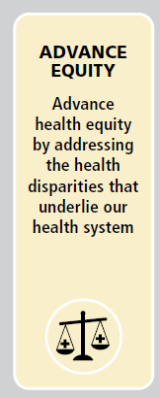 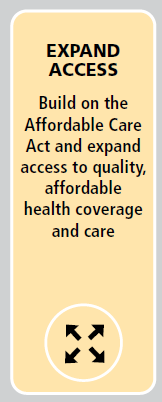 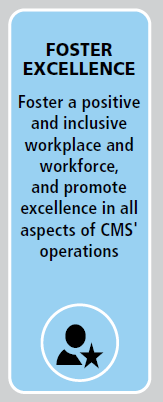 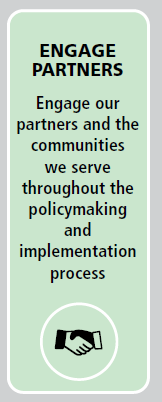 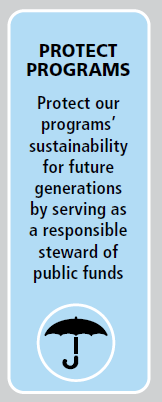 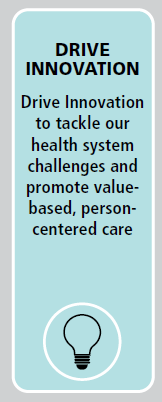 January 2023
Current Topics
6
[Speaker Notes: Presenter Notes
CMS has an ambitious agenda and a bold plan to meet our mission. All CMS’ work is organized and managed along 6 CMS strategic pillars that promote the establishment of broad programmatic goals. Inherent in the work is an unyielding focus on the customer experience to expand coverage and equitable access to those who are covered by one or more of our programs. Also essential is a focus on continuous improvement of CMS’ operations to ensure they are best in class and set a benchmark for health system transformation. 
All 23 CMS centers and offices are actively developing and implementing projects to collaboratively advance these pillars across the agency:
Advance Equity – Advance health equity by addressing the health disparities that underlie our health care system. For more information, visit CMS.gov/pillar/health-equity and CMS.gov/files/document/health-equity-fact-sheet.pdf. 
Expand Access – Build on the Affordable Care Act and expand access to quality, affordable health coverage and care
Engage Partners – Engage our partners and communities we serve throughout the policy-making and implementation process
Drive Innovation – Drive innovation to tackle our health system challenges and promote value-based, person-centered care
Protect Programs – Protect our programs’ sustainability for generations by serving as a responsible steward of public funds
Foster Excellence – Foster a positive and inclusive workplace and workforce, and promote excellence in all aspects of CMS’ operations
In addition to the daily work of the nearly 6,300 CMS employees who ensure that more than 150 million people receive quality health care, CMS has developed a set of cross-cutting initiatives that engage teams across the organization to drive the goals highlighted by the strategic pillars and enhance focus on critical work components. These initiatives are high-level, multi-year priorities for CMS that bring our centers and offices together to leverage their expertise and strengthen collaboration. Organizing CMS’ work this way will ensure projects and initiatives are coordinated, objectives and key results are shared and known, and data is used to understand progress and monitor success. Visit CMS.gov/files/document/strategic-plan-overview-fact-sheet.pdf  and CMS.gov/cms-strategic-plan
for more information. CMS’ cross-cutting initiatives are summarized below: 
Integrating the 3M's (Medicare, Medicaid & CHIP, Marketplace)
Elevating Stakeholder Voices Through Active Engagement
Behavioral Health:
For the Behavioral Health Strategy fact sheet, visit CMS.gov/files/document/cms-behavioral-health-stategy.pdf 
For more information on addressing and improving behavioral health, visit CMS.gov/About-CMS/Story-Page/behaviorial-health  
Drug Price Affordability
Maternity Care
Benefit Expansion 
Rural Health 
Preparing the Health Care System for Post-Pandemic World
Coverage Transition (COVID-19/PHE Unwinding)
National Quality Strategy (visit CMS.gov/files/document/cms-national-quality-strategy-fact-sheet.pdf) 
Safety and Quality of Care in Nursing Homes
Data to Drive Decision Making
For more information about the strategic framework, visit CMS.gov/files/document/2022-cms-strategic-framework.pdf.]
Lesson 1
Original Medicare Updates
[Speaker Notes: Presenter Notes
Lesson 1 provides information about changes in Original Medicare (Medicare Part A (Hospital Insurance) and Part B (Medical Insurance)), including:
Program enrollment
Income-Related Monthly Adjustment Amount (IRMAA) for 2023
The Consolidated Appropriations Act, 2021 (signed into law on December 27, 2020), which includes several components relevant to Medicare, including: 
Sec. 120. Beneficiary enrollment simplification.
Sec. 122. Waive Medicare coinsurance for certain colorectal cancer screening tests.
Sec. 123. Expands access to mental health services furnished through telehealth.
Sec. 402. Extends months of coverage of immunosuppressive drugs for kidney transplant patients and other renal dialysis provisions.
Inflation Reduction Act Medicare Provisions
The Postal Service Reform Act of 2022, Public Law 117-108, Section 101
Sec. 101. Postal Service Health Benefit Program
Therapy caps for 2023
Medicare.gov website improvements
New Innovation Model: Enhancing Oncology Model (EOM)]
Medicare Enrollment Numbers
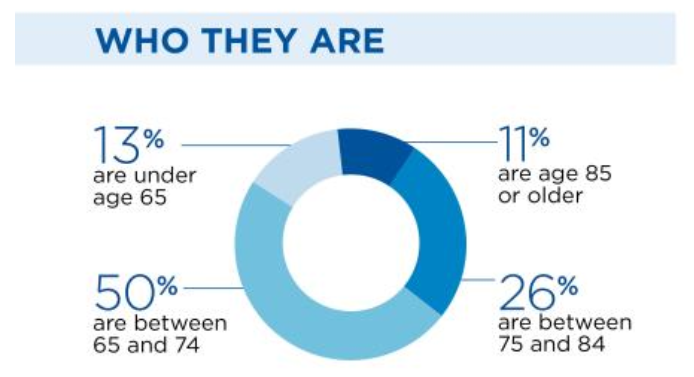 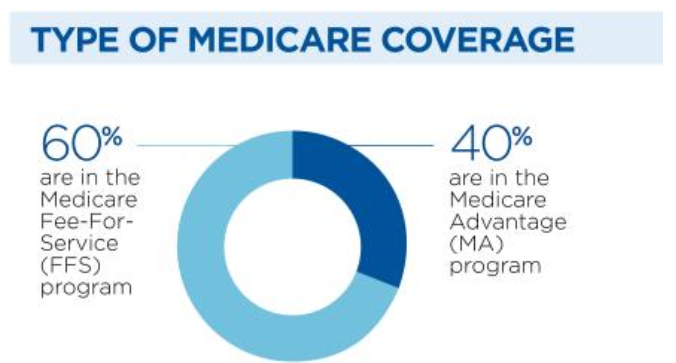 January 2023
Current Topics
8
[Speaker Notes: Presenter Notes
Detailed monthly enrollment data can be viewed here: data.CMS.gov/summary-statistics-on-beneficiary-enrollment/medicare-and-medicaid-reports/medicare-monthly-enrollment.

The “Medicare Beneficiaries at a Glance Infographic” is developed using the most current, available, yearly data, which will differ from the most current and available monthly enrollment data. The “Who They Are” and “Type of Medicare Coverage” charts are from the 2020 “Medicare Beneficiaries at a Glance Infographic” which can be found at data.CMS.gov/infographic/medicare-beneficiaries-at-a-glance.]
Monthly Part B Standard Premium: Income-Related Monthly Adjustment Amount (IRMAA) for 2023
If your yearly income in 2021 (for what you pay in 2023) was:
January 2023
Current Topics
9
[Speaker Notes: Presenter Notes
Most people will pay the standard premium amount. If your modified adjusted gross income is above a certain amount, you may pay an Income-Related Monthly Adjustment Amount (IRMAA). Roughly 5% of people with Medicare pay an IRMAA. The total Part B premiums for people with higher income for 2023 are shown below.
For people whose income is:
$97,000 or less and file an individual tax return; file a joint tax return with a combined yearly income of $194,000 or less; the Part B premium is $164.90 per month
Above $97,000–$123,000 and file an individual tax return; file a joint tax return with a combined yearly income above $194,000 and less than $246,000; the Part B premium is $230.80 per month
Above $123,000–$153,000 and file an individual tax return; file a joint tax return with a yearly income of above $246,000 and less than $306,000; the Part B premium is $329.70 per month
Above $153,000–$183,000 and file an individual tax return; file a joint tax return with a combined income above $306,000 up to $366,000; the Part B premium is $428.60 per month
Above $183,000 and less than $500,000 and file an individual tax return; file a joint tax return with a combined income above $366,000 and less than $750,000; the Part B premium is $527.50 per month
$500,000 or above and file an individual tax return; file a joint tax return with a combined income above $750,000, the Part B premium is $560.50 per month
For people with Medicare who are married and lived with their spouses at any time during the year, but who file separate tax returns from their spouse’s, whose income is:
$97,000 or less, the Part B premium is $164.90 per month
Above $97,000 and less than $403,000, the Part B premium is $527.50 per month
Above $403,000 the Part B premium is $560.50 per month
If you have to pay a higher amount for your Part B premium and you disagree (for example, if your income goes down), call Social Security at 1-800‑772-1213; TTY: 1‑800‑325‑0778. 
NOTE: You may pay more if you have a Part B late enrollment penalty.]
The Consolidated Appropriations Act, 2021 Medicare Provisions
Beneficiary enrollment simplification
Waive Medicare coinsurance for certain colorectal cancer screening tests
Expanded access to mental health services furnished through telehealth
Extended coverage of immunosuppressive drugs for kidney transplant patients and other renal dialysis provisions
January 2023
Current Topics
10
[Speaker Notes: Presenter Notes
The Consolidated Appropriations Act, 2021 (CAA) was signed into law on December 27, 2020, and allocates additional COVID-19 funding. The CAA consists of several components relevant to Medicare, including: 
Sec. 120. Beneficiary enrollment simplification.
Sec. 122. Waive Medicare coinsurance for certain colorectal cancer screening tests.
Sec. 123. Expands access to mental health services furnished through telehealth.
Sec. 402. Extends months of coverage of immunosuppressive drugs for kidney transplant patients and other renal dialysis provisions.
On October 28, 2022, CMS issued a final rule to implement sections of the CAA that simplifies Medicare enrollment rules and extends coverage of immunosuppressive drugs for certain people with Medicare. Section 120 of the CAA makes changes to Original Medicare by revising the effective dates of coverage and giving the U.S. Department of Health & Human Services (HHS) Secretary the authority to establish new Special Enrollment Periods (SEPs) for individuals who meet exceptional conditions. Section 402 of the CAA extends immunosuppressive drug coverage under Part B for certain individuals whose Medicare entitlement based on End-Stage Renal Disease (ESRD) would otherwise end 36-months after the month they got a successful kidney transplant, provided they don’t have certain other health coverage. 
To view a fact sheet on the final rule, visit: CMS.gov/newsroom/fact-sheets/implementing-certain-provisions-consolidated-appropriations-act-2021-and-other-revisions-medicare-2

To view the final rule, visit: federalregister.gov/public-inspection/2022-23407/medicare-program-implementing-certain-provisions-of-the-consolidated-appropriations-act-2021-and]
Beneficiary Enrollment Simplification
Beginning January 1, 2023, Medicare coverage will become effective sooner for individuals enrolling in the last 3 months of their Initial Enrollment Period (IEP) or in the General Enrollment Period (GEP)
Coverage for these individuals will be effective the month after their month of enrollment
There are also technical changes to the calculation for Medicare late enrollment penalties
Special Enrollment Periods (SEPs) with no late enrollment penalties may be established for individuals who meet exceptional conditions specified by the U.S. Department of Health & Human Services (HHS) Secretary
January 2023
Current Topics
11
[Speaker Notes: Presenter Notes
CAA Sec. 120. Beneficiary enrollment simplification.
As mandated in Section 120 of the CAA and outlined for implementation in the final rule, beginning January 1, 2023, Medicare coverage will become effective the month after enrollment for individuals enrolling in the last 3 months of their Initial Enrollment Period (IEP) or in the General Enrollment Period (GEP), thereby reducing any potential gaps in coverage.
Make technical correction to the calculation of the late enrollment penalty for individuals enrolling on or after January 1, 2023: Currently, section 1839(b) of the Act specifies that the LEP is based on the number of months that have elapsed between the close of the individual’s IEP and the close of the enrollment period during which they enroll, plus certain additional months for individuals who reenroll. However, section 120(a)(3) of the CAA amended section 1839(b) of the Act to specify that, for enrollments on or after January 1, 2023, the months that will be taken into account for purposes of determining any late enrollment penalties include months which elapse between the close of the individual’s IEP and the close of the month in which they enroll, plus, for individuals who reenroll, the months that elapse between the date of termination of previous coverage and the close of the month in which the individual enrolls. 
Section 120 of the CAA also gave the Secretary the authority to establish SEPs in the case of individuals who meet such exceptional conditions as the Secretary may provide. In this final rule, CMS is implementing SEPs that provide individuals who meet certain exceptional conditions and who missed a Medicare enrollment period an opportunity to enroll without having to wait for the GEP and without being subject to a late enrollment penalty. 
To view a fact sheet on the final rule, visit: CMS.gov/newsroom/fact-sheets/implementing-certain-provisions-consolidated-appropriations-act-2021-and-other-revisions-medicare-2
To view the final rule, visit: federalregister.gov/public-inspection/2022-23407/medicare-program-implementing-certain-provisions-of-the-consolidated-appropriations-act-2021-and]
Beneficiary Enrollment Simplification New Special Enrollment Periods (SEP)
January 2023
Current Topics
12
[Speaker Notes: Presenter Notes
Specifically, CMS established the following SEPs:
An SEP for Individuals Impacted by an Emergency or Disaster: For individual that missed a chance to sign up because you were impacted by a natural disaster or an emergency that’s declared or starts on or after January 1, 2023. It allows CMS to provide relief to beneficiaries who missed an enrollment opportunity because they were impacted by a disaster or other emergency as declared by a Federal, state, or local government entity. 
It also allows for usage if the disaster or emergency takes place where the individual’s authorized representative, legal guardian, or person who makes health care decisions on their behalf resides. Coverage beginning the month after the month of enrollment.
This SEP Starts the day the Federal, state or local government declares the emergency or disaster, or the date in that declaration (whichever is earlier).
The SEP Ends: 6 months after whichever of these happens later:
The end date in the original declaration.
The last day of any extensions to the declaration.
The date the government revokes or announces the end of the declaration.]
Beneficiary Enrollment Simplification New Special Enrollment Periods (continued)
January 2023
Current Topics
13
[Speaker Notes: Presenter Notes
An SEP for Health Plan or Employer Error—Individual missed a chance to sign up because they received inaccurate or misleading information from their health plan or employer on or after January 1, 2023. Provides relief in instances where an individual can demonstrate that their employer or health plan materially misrepresented information related to timely enrolling in Medicare. This SEP last for 6 months after the individual notifies Social Security and it will allow for a written attestation from the beneficiary when documentation of misinformation from the employer or health plan is not available and will also include brokers and agents of health plans as sources of misinformation. Coverage begins the month after the month of enrollment.
An SEP for Formerly Incarcerated Individuals allows individuals to enroll following their release from correctional facilities. This SEP last for 12 months post-release and allow individuals to choose between retroactive coverage back to their release date (not to exceed 6 months) or coverage beginning the month after the month of enrollment. If an individual selects retroactive coverage, they must pay the premiums for the retroactive covered time period.
An SEP to Coordinate with Termination of Medicaid Coverage allows individuals to enroll after termination of Medicaid eligibility. This SEP last for 6 months after Medicaid termination and allow individuals to choose between retroactive coverage back to the date of termination from Medicaid (but no earlier than January 1, 2023) or coverage beginning the month after the month of enrollment. If an individual selects retroactive coverage, they must pay the premiums for the retroactive covered time period.
An SEP for Other Exceptional Conditions on a case-by-case basis, grants an enrollment period to an individual when circumstances beyond the individual’s control prevented them from enrolling during the IEP, GEP, or other SEPs. This SEP begins when Social Security determine whether the individual qualifies for this SEP and last for a minimum of 6-months after. coverage begins the month after the month of enrollment
These changes will expand Medicare enrollment opportunities and reduce multi-month coverage gaps in Medicare.
To view a fact sheet on the final rule, visit: CMS.gov/newsroom/fact-sheets/implementing-certain-provisions-consolidated-appropriations-act-2021-and-other-revisions-medicare-2
To view the final rule, visit: federalregister.gov/public-inspection/2022-23407/medicare-program-implementing-certain-provisions-of-the-consolidated-appropriations-act-2021-and]
Waiving Medicare Coinsurance for Certain Colorectal Cancer Screening Tests
Requires the amount of patient cost-sharing for colorectal cancer screening tests that remove a polyp or other tissue to gradually decrease
Medicare to pay 100% of the cost in 2030
80% for 2022
85% for 2023–2026
90% for 2027–2029
January 2023
Current Topics
14
[Speaker Notes: Presenter Notes
CAA Sec. 122. Waiving Medicare coinsurance for certain colorectal cancer screening tests.
Requires the amount of patient cost-sharing for colorectal cancer screening tests that remove a polyp or other tissue to gradually scale down, until Medicare pays 100% of the cost in 2030. The amount Medicare contributes will be 80% for 2022, 85% for 2023–2026, and 90% for 2027–2029. Currently, Medicare covers colorectal cancer screening tests without patient cost-sharing, but if a polyp or other tissue is found and removed during the screening, the person with Medicare is subject to the standard 20% coinsurance.
42 CFR 410.37(j): ecfr.gov/current/title-42/chapter-IV/subchapter-B/part-410#p-410.37(j)
42 CFR 410.152(l)(5): ecfr.gov/current/title-42/chapter-IV/subchapter-B/part-410#p-410.152(l)(5)(i)]
Expanding Access to Mental Health Services Furnished through Telehealth
Removes the geographic originating site restrictions and adds the home of the patient as a permissible originating site
Services for the purpose of diagnosis, evaluation, or treatment of a mental health disorder
Effective for services furnished on or after the first day after the end of the COVID-19 public health emergency (PHE)
January 2023
Current Topics
15
[Speaker Notes: Presenter Notes
CAA Sec. 123. Expanding access to mental health services furnished through telehealth.
Removes the geographic originating site restrictions and adds the home of the patient as a permissible originating site for telehealth services for the purpose of diagnosis, evaluation, or treatment of a mental health disorder, effective after the end of the public health emergency (PHE) for COVID-19. 
42 CFR 410.78(b)(3)(xiv): ecfr.gov/current/title-42/chapter-IV/subchapter-B/part-410#p-410.78(b)(3)(xiv)]
Coverage of Immunosuppressive Drugs for Kidney Transplant Patients Extended
Extends immunosuppressive drug coverage for Medicare kidney transplant recipients beyond the 36-month limit
Provides coverage under Medicare Part B (Medical Insurance) solely for immunosuppressive drugs. Individuals won’t get Medicare coverage for any other items or services.
Available to individuals for whom Medicare coverage ends, or will end, 36 months after the month in which an individual received a successful kidney transplant.
Individuals may not be enrolled in certain other types of coverage.
Coverage begins no earlier than January 1, 2023.
January 2023
Current Topics
16
[Speaker Notes: Presenter Notes
CAA Section 402. Extended Months of Coverage of Immunosuppressive Drugs for Kidney Transplant Patients and Other Renal Dialysis Provisions
The majority of individuals with ESRD are eligible for Medicare, regardless of age. When an individual receives a kidney transplant, Medicare coverage extends for 36 months but is then terminated following a successful kidney transplant unless the individual is otherwise entitled to Medicare (based on age or disability). As mandated by Section 402 of the CAA, and outlined in the final rule for implementation in this regulation, an individual who doesn’t have certain other types of coverage is eligible to sign up for Part B immunosuppressive drug coverage beyond the 36-month post-transplant period for the limited purpose of getting Part B coverage for immunosuppressive drugs. CMS is referring to this benefit as the immunosuppressive drug benefit, or the Part B-ID benefit. Eligible individuals can enroll in the new immunosuppressive drug benefit as of October 2022 and coverage can start in January 2023.
Section 402(f) also amended the Medicare Savings Programs (MSPs) under sections 1905(p)(1)(A) and 1902(a)(10)(E) of the Act to pay the Part B premiums and in some cases the costs of the Part B deductible and coinsurance for immunosuppressive drug coverage for certain low-income individuals. As a result of changes made under this section, low income individuals who are entitled to Medicare based on enrollment in the Part B  immunosuppressive drug benefit may also be eligible for enrollment in the Qualified Medicare Beneficiary (QMB) program, Specified Low-Income Medicare Beneficiary (SLMB) program, or Qualifying Individual Medicare Savings Programs (QI MSPs) for payment of some or all of their Part B–ID benefit premiums and cost sharing. 
To view a fact sheet on the final rule, visit: CMS.gov/newsroom/fact-sheets/implementing-certain-provisions-consolidated-appropriations-act-2021-and-other-revisions-medicare-2
To view the final rule, visit: federalregister.gov/public-inspection/2022-23407/medicare-program-implementing-certain-provisions-of-the-consolidated-appropriations-act-2021-and]
Extension of Coverage of Immunosuppressive Drugs for Kidney Transplant Patients (continued)
The new immunosuppressive drug benefit has the following features:
There aren’t specific enrollment periods; if an individual is eligible, they can enroll (or disenroll) at any time on a monthly basis
The benefit only covers immunosuppressive drugs and doesn’t include coverage for any other Part B benefits or services
An individual is required to attest that they aren’t enrolled in, and don’t expect to enroll in, certain other types of coverage  
The premium is less than the standard Part B premium, and enrollees aren’t subject to late enrollment penalties
Individuals eligible for Medicare Savings Programs (MSPs) can get coverage for Medicare immunosuppressive drug benefit premium and cost sharing
January 2023
Current Topics
17
[Speaker Notes: Presenter Notes
As outlined in the final rule, the new immunosuppressive drug benefit has the following features:
There aren’t specific enrollment periods. If an individual is eligible, they can enroll (or disenroll) at any time.
The benefit only covers immunosuppressive drugs and doesn’t include coverage for any other Part B benefits or services.
An individual is required to attest that they aren’t enrolled in, and don’t expect to enroll in, certain other types of coverage (like a group health plan (GHP), TRICARE, or a Medicaid state plan that covers immunosuppressive drugs) and that they’ll provide notification to Social Security within 60 days if they sign up for such other coverage (thereby ending their enrollment in Medicare). 
The premium will be less than the standard Part B premium, and enrollees aren’t subject to late enrollment penalties. The premium in 2023 is $97.10.
Individuals eligible for certain Medicare Savings Programs (MSPs) can get coverage of the immunosuppressive drug benefit premium, and for QMBs, cost sharing as well.
To view a fact sheet on the final rule, visit: CMS.gov/newsroom/fact-sheets/implementing-certain-provisions-consolidated-appropriations-act-2021-and-other-revisions-medicare-2

To view the final rule, visit: federalregister.gov/public-inspection/2022-23407/medicare-program-implementing-certain-provisions-of-the-consolidated-appropriations-act-2021-and]
Lowering Prices Through Drug Price Negotiation: Part B
Requires the Secretary to establish a Drug Price Negotiation Program for negotiating (and re-negotiating) drug prices of certain Medicare drugs with drug manufacturers
Establish “maximum fair prices” negotiated for certain Medicare Part B and Part D drugs selected for negotiation
January 2023
Current Topics
18
[Speaker Notes: IRA
Requires the Secretary to establish a Drug Price Negotiation Program for negotiating (and re-negotiating) with drug manufacturers to establish “maximum fair prices” for Medicare Part B and Part D drugs selected for negotiation—“selected drugs.” (NOTE: The term “drug” throughout includes biologicals unless otherwise specified.) Negotiated maximum fair prices will apply beginning with the 2026 “initial price applicability year.” The term “maximum fair price” means, with respect to a year during a price applicability period and with respect to a selected drug (as defined in section 1192(c)) with respect to such period, the price negotiated pursuant to section 1194, and updated pursuant to section 1195(b), as applicable, for such drug and year.” 1191(c)(3).
Selected Drugs: For purposes of this part, in accordance with subsection (e)(2) and subject to paragraph (2), each negotiation-eligible drug included on the list published under subsection (a) with respect to an initial price applicability year shall be referred to as a ‘selected drug’ with respect to such year and each subsequent year beginning before the first year that begins at least 9 months after the date on which the Secretary determines at least one drug or biological product—
(A) is approved or licensed (as applicable)—
(i) under section 505(j) of the Federal Food, Drug, and Cosmetic Act using such drug as the listed drug; or
(ii) under section 351(k) of the Public Health Service Act using such drug as the reference product; and
(B) is marketed pursuant to such approval or licensure.” 1192(c)(1)
 For each initial price applicability year, requires the Secretary to determine the 50 qualifying single source drugs with the highest Medicare Part D expenditures for negotiation. After the first 2 years, requires the Secretary to determine the 50 qualifying single source drugs with the highest Part B expenditures as well. Seven years must have elapsed since the Food & Drug Administration’s (FDA’s) approval for a drug and 11 years must have elapsed since FDA licensure for a biological in order for the product to be eligible as a qualifying single source drug for inclusion on the lists. 
Requires the Secretary to select for negotiation 10 Part D drugs for 2026, plus 15 Part D drugs for 2027, plus 15 Part B and Part D drugs for 2028, and plus 20 Part B and Part D drugs for each year thereafter. A selected drug remains a selected drug, and thus the maximum fair price that is negotiated remains applicable, until at least one generic or biosimilar for the selected drug enters the market. 
Exempted from negotiation are: 
Certain orphan drugs designated for only one rare disease or condition and for which the drug’s only approved indication is for such disease or condition. 
Drugs with Medicare Part B and Part D expenditures that are less than $200 million or, with respect to a subsequent year, $200 million increased by a consumer price index inflation factor. 
Certain small biotech drugs from negotiation for 2026, 2027, and 2028. 
Agreements with Manufacturers: Requires the Secretary to enter into agreements with manufacturers of selected drugs for negotiations (and renegotiations, if applicable). Requires manufacturers to provide access to maximum fair prices to people with Medicare drug coverage dispensed Part D selected drugs and to pharmacies, mail order services, and other dispensers with respect to Part D selected drugs dispensed to people with Medicare drug coverage. Requires manufacturers to provide access to maximum fair prices to hospitals, physicians, and other providers with respect to Part B selected drugs furnished to people with Part B. Agreement remains in effect until the drug is no longer a selected drug. 
Civil Monetary Penalties: Imposes civil monetary penalties on manufacturers that don’t provide access to prices that are equal to or less than the maximum fair prices. Imposes civil monetary penalties on manufacturers that do not provide the Secretary with information on the non-Federal Average Manufacturer Price (non-FAMP) for a selected drug or any other information that the Secretary requires to carry out negotiation (or renegotiation), or if the manufacturer provides certain false information. 
Excise taxes are imposed when manufacturers: 
Miss the deadline for entering into agreements 
Miss the deadline for ending negotiations
Miss the specified deadline for ending renegotiations 
Miss the deadline for submitting information to the Secretary 
Excise taxes can be suspended if manufacturers terminate their Coverage Gap Discount Program (CGDP)/Manufacturer Discount Program agreement and Medicaid Drug Rebate Program agreement. 
Effective Date: 2026 is the first initial price applicability year. Manufacturers must provide access to maximum fair prices for the first set of selected drugs on January 1, 2026.]
Medicare Part B Drug Rebates & Coinsurance
The Inflation Reduction Act (IRA) created changes to Medicare Part B-covered drug pricing and coinsurance 
January 1, 2023 is the start of the first quarter for which drug manufacturers will be required to pay rebates to Medicare if prices for certain Part B drugs increase faster than the rate of inflation
Starting April 1, 2023 people with Original Medicare may pay a lower coinsurance for some Part B drugs if the drug’s price increased faster than the rate of inflation in a benchmark quarter 
The Part B inflation rebates for quarters in 2023 and 2024 must be invoiced by September 30, 2025
January 2023
Current Topics
19
[Speaker Notes: Presenter Notes
Several provisions in the Inflation Reduction Act (IRA) address drug pricing, including allowing the Secretary of HHS to negotiate prices in Medicare Parts B and D for selected medications and introducing Medicare rebates for drug prices that rise faster than inflation. For more information about the Inflation Reduction Act visit, CMS.gov/newsroom/fact-sheets/inflation-reduction-act-lowers-health-care-costs-millions-americans.
Section 11101. Medicare Part B Rebate by Manufacturers. 
Provision: Requires manufacturers of a Part B rebatable drug to pay a rebate to be deposited in the Federal Supplementary Medical Insurance Trust Fund if the Medicare payment amount (the lesser of wholesale acquisition cost or actual sales price plus 6%) for a calendar quarter exceeds the inflation-adjusted payment amount. The inflation-adjusted amount is the payment amount in the benchmark quarter (July 1, 2021) increased by Consumer Price Index for All Urban Consumers (CPI-U). The Part B drug inflation rebate applies for each calendar quarter beginning on or after January 1, 2023. 
A Part B rebatable drug is defined as a single source drug or biological including biosimilars (excluding a qualifying biosimilar biological product). A drug or biological with average annual spending less than $100 per beneficiary user (as determined by the Secretary) and preventive Part B vaccines are excluded from this definition. 
The Secretary is required to report the rebate information to the manufacturer not later than 6 months after the end of the calendar quarter. Manufacturers are required to pay the rebate no later than 30 days after the receipt of the rebate information. For the initial years (2023 and 2024), there is a transition period so that the Secretary may delay reporting the rebate information to manufacturers until September 30, 2025. 
Applies a civil monetary penalty of 125% of the rebate amount if the manufacturer fails to pay the rebate as required. Provides administrative or judicial review exemptions for the determination of units, whether a drug is a Part B rebatable drug, calculation of the rebate amount, and computations of the beneficiary coinsurance and of the amounts paid to providers. 
Effective Date: The Part B drug inflation rebate applies for calendar quarters beginning on January 1, 2023. Beneficiary coinsurance and provider payment for a Part B rebatable drug is adjusted, beginning on April 1, 2023, if the Medicare payment amount for a calendar quarter exceeds the inflation-adjusted payment amount.]
Insulin Paid for by Medicare Part B
If you take insulin through a traditional pump that is covered under Medicare’s DME benefit, that insulin is covered under Medicare Part B—these benefits go into effect on July 1, 2023 
Insulin is capped at $35 for a one-month supply of insulin 
No deductible will be applied to Part B-covered insulin

NOTE: if you use a disposable pump, the insulin for that pump is covered under Medicare Part D and is included in the benefit that starts on January 1, 2023.
January 2023
Current Topics
20
[Speaker Notes: Presenter Notes
IRA
If a doctor certifies you must get insulin delivered through a pump, Medicare Part B pays for the insulin and the pump as DME.
The insulin price cap of $35 for a one-month supply and deductible protection for Part B-covered insulin is effective on and after July 1, 2023.
Congress.gov/bill/117th-congress/house-bill/5376/text
For more information about the Inflation Reduction Act visit, CMS.gov/newsroom/fact-sheets/inflation-reduction-act-lowers-health-care-costs-millions-americans.
Section 11407. Limitations on Monthly Coinsurance and Adjustments to Supplier Payment Under Medicare Part B for Insulin Furnished Through Durable Medical Equipment (DME). 
Current Law: Medicare Part B pays for insulin when furnished through an item of durable medical equipment. The Medicare Part B deductible applies to insulin. After the Medicare Part B deductible is reached, beneficiary coinsurance for insulin is 20% and supplier payment is 80% of the Medicare payment amount for insulin. 
Provision: Beginning July 1, 2023, the Medicare Part B deductible is waived for insulin furnished through an item of DME. Also, beginning on July 1, 2023, beneficiary coinsurance for a month’s supply of insulin is not to exceed $35. The supplier payment is to be adjusted as necessary so that Medicare pays for the rest of the amount for the month’s supply of insulin. 
Requires the Secretary to implement this section by program instruction or other forms of program guidance for 2023. 
Effective Date: July 1, 2023]
Postal Service Reform Act of 2022Medicare Enrollment Requirement
Creates a new Postal Service Health Benefits (PSHB) program within the Federal Employees Health Benefits (FEHB) program           
Requires Medicare Part B enrollment for certain annuitants and their family members as a condition to keep their employer health benefits plan (starting January 1, 2025)
Exception: 
Current annuitants and current employees 64 and over, as of January 1, 2025
Annuitants and family members residing abroad
Annuitants and family members enrolled in Veterans Affairs (VA) or the Indian Health Service (IHS)
January 2023
Current Topics
21
[Speaker Notes: Presenter Notes
The Postal Service Reform Act of 2022 creates a new Postal Service Health Benefits (PSHB) program within the Federal Employees Health Benefits (FEHB) program starting in January 2025.  
Beginning January 1, 2025, the law requires certain annuitants and their qualified family members to enroll in Part B as a condition of continuing their employer-sponsored health benefit plan.
However, the law exempts some annuitants and family members from the Part B enrollment requirement, including:
Current annuitants and current employees and covered family members 64 and over as of January 1, 2025
Annuitants and family members residing abroad
Annuitants and family members enrolled in Veterans Affairs or Indian Health Service (IHS)]
Postal Service Reform Act of 2022Medicare Enrollment Requirement (continued)
Established a Part B SEP:
Annuitants and family members entitled to premium-free Medicare Part A (Hospital Insurance), but not enrolled in Part B as of January 1, 2024
Can enroll during 6–month period beginning on April 1, 2024
Postal Service will cover any Part B late enrollment penalty
Coverage begins January 1, 2025
January 2023
Current Topics
22
[Speaker Notes: The law also established a Part B SEP.
Annuitants and family members who are entitled to Part A but aren’t enrolled in Part B as of January 1, 2024, can enroll within a 6-month period beginning April 1, 2024, with an effective date of January 1, 2025. The Postal Service will cover any Part B late enrollment penalty.
Postal Service Reform Act of 2022, Public Law 117-108, Section 101—April 6, 2022: Congress.gov/117/plaws/publ108/PLAW-117publ108.pdf]
KX Modifier Threshold Amounts for 2023
Bipartisan Budget Act of 2018 repealed the therapy caps
The limit remains as a threshold above which claims must include the KX modifier as a confirmation that services are medically necessary
For CY 2023, the KX modifier threshold amounts are: 
$2,230 for physical therapy (PT) and speech-language pathology (SLP) combined 
$2,230 for occupational therapy (OT)
Targeted medical review threshold amount $3,000
January 2023
Current Topics
23
[Speaker Notes: Presenter Notes
The Bipartisan Budget Act of 2018 repealed the application of the Medicare outpatient therapy caps, but retains the former cap amounts as a threshold above which claims must include the KX modifier as a confirmation that services are medically necessary—as justified by appropriate documentation in the medical record—and retains the targeted medical review process, at $3,000 through 2028. 
For CY 2023, the KX modifier threshold amounts are: 
$2,230 for Physical Therapy (PT) and Speech-Language Pathology (SLP) services combined, and 
$2,230 for Occupational Therapy (OT) services. 
42 CFR 410.59(e)(1)(v): ecfr.gov/current/title-42/chapter-IV/subchapter-B/part-410#p-410.59(e)(1)(v)
42 CFR 410.60(e)(1)(v): ecfr.gov/current/title-42/chapter-IV/subchapter-B/part-410#p-410.60(e)(1)(v)
42 CFR 410.60(e)(3)(ii): ecfr.gov/current/title-42/chapter-IV/subchapter-B/part-410#p-410.60(e)(3)(ii)
Medicare and Medicaid Programs; CY 2023 Payment Policies under the Physician Fee Schedule and Other Changes to Part B Payment and Coverage Policies; Medicare Shared Savings Program Requirements; Implementing Requirements for Manufacturers of Certain Single-dose Container or Single-use Package Drugs to Provide Refunds with Respect to Discarded Amounts; and COVID-19 Interim Final Rules: govinfo.gov/content/pkg/FR-2022-11-18/pdf/2022-23873.pdf]
Medicare.gov Website Improvements
Adds more detailed pricing information about Medicare Supplement Insurance (Medigap) policies
Streamlines the Medicare Plan Finder and the Medicare Account landing page, and aligns the look and feel with the new home page
Uses simple language to answer complex questions and step-by-step guidance to help understand their coverage options and when to enroll
January 2023
Current Topics
24
[Speaker Notes: Presenter Notes
Early this year, CMS unveiled several updates to the Medicare.gov website that make it easier, for the millions of people who use it, to navigate and access information to compare and select health and drug coverage and find providers. The updated website, based on consumer feedback, prominently features timely initiatives and messages on the homepage and highlights key tasks and information most frequently sought by people with Medicare, people nearing Medicare eligibility, and their families.
Since 2021, CMS has introduced a number of enhancements to Medicare.gov to create a more welcoming and user-friendly experience. These improvements include the redesign of the Medicare.gov home page and adding more detailed pricing information about Medicare Supplement Insurance (Medigap) policies that give individuals the information they need to compare Medigap plan costs and coverage options. CMS is committed to providing comprehensive and easily accessible information to support people with Medicare in their decision making. Additional improvements are planned for the next few months to streamline the Medicare Plan Finder landing page and the Medicare Account landing page, and align the look and feel with the new home page.
Other updates to Medicare.gov throughout the past year include using simple language to answer complex questions people often have about Medicare coverage and step-by-step guidance to help people who are new to Medicare understand their coverage options and when they need to sign up. For example, a redesign of the "Get started with Medicare” section in the summer of 2021 guides users through a few questions to get personalized information for their unique situation to make it faster and easier to learn about Medicare and sign up. Updates to improve user-friendly navigation on the website include the implementation of a simple and modern consistent header in early 2021.
CMS continues to use feedback from Medicare.gov users, along with human-centered design principles, to explore and plan future enhancements to the website and is committed to expanding personalization to create an optimized customer experience for people with Medicare and those who help them.
CMS.gov/newsroom/press-releases/cms-unveils-more-user-friendly-medicare-website]
Medicare.gov Website ImprovementsRedesigned landing page
Previous experience: 
Beneficiaries didn’t know if they were where they need to be and what to expect
Beneficiaries didn’t know the benefits of logging in and whether it was required to search for plans
New experience:
Provides beneficiaries the option to login or create a Medicare.gov account, or easily jump-in and start searching for a plan
Clearly sets expectations for what’s available in the tool and the benefits of creating an account first
More visually consistent with the new Medicare.gov branding
January 2023
Current Topics
25
[Speaker Notes: Presenter Notes
Redesigned landing page was launched on June 28.
Pervious experience: 
Beneficiaries didn’t know if they were where they need to be and what to expect
Beneficiaries didn’t know the benefits of logging in and whether it was required to search for plans
New experience:
Provides beneficiaries the option to login or create a Medicare.gov account, or easily jump-in and start searching for a plan
Clearly sets expectations for what’s available in the tool and the benefits of creating an account first
More visually consistent with the new Medicare.gov branding]
Medicare.gov Website ImprovementsPersonalized Summary Page
Previous experience:
Logged in experience for beneficiaries was disjointed 
Logging in still required beneficiaries to go through all of the steps even if their information was already saved—took just as many clicks to see plans as it did if they didn’t log in
New experience:	
Single jumping-off page containing all information relevant for a beneficiary searching for a plan or reviewing their current enrollment status
Easy access to drug and pharmacy lists with the ability to quickly make updates
Available for logged in beneficiaries only
January 2023
Current Topics
26
[Speaker Notes: Presenter Notes
The personalized summary page was launched on June 28.
Previous experience:
Logged in experience for beneficiaries was disjointed 
Logging in still required beneficiaries to go through all of the steps even if their information was already saved—took just as many clicks to see plans as it did if they didn’t log in
New experience:	
Single jumping-off page containing all information relevant for a beneficiary searching for a plan or reviewing their current enrollment status
Easy access to drug and pharmacy lists with the ability to quickly make updates
Available for logged in beneficiaries only]
Medicare.gov Website Improvements Education Plan Finder Updates
Pharmacy selection improvements
State Pharmaceutical Assistance Program (SPAP) tool to include HIV/AIDS eligibility info for AIDS Drug Assistance Program (ADAP)
Enrollment request notifications in Medicare Message Center
Educational information about Interchangeable Biologics
January 2023
Current Topics
27
[Speaker Notes: Presenter Notes
New plan finder updates include: 
Pharmacy selection improvements: 
Launched September 2022. A major barrier to access is that drug costs are too high for the vast majority of beneficiaries. 
The new experience gives beneficiaries visibility into lower cost pharmacy options in Medicare Plan Finder, reduces overall drug costs to the bene by providing them information to help them save money at the pharmacy counter, increases confidence in their choices made through the Plan Finder due to increased cost visibility and guidance, tailor messages to users when there are steps they can take to help surface lower cost pharmacies, adds the ability to see costs for each pharmacy in the In-Network Pharmacy Finder. 
SPAP tool to include HIV/AIDS eligibility info for AIDS Drug Assistance Programs (ADAP): 
Status: Launched May 26 
For ADAP, additional eligibility criteria has been included to provide beneficiaries with more information on whether they qualify for an ADAP program
Can be reached via the Plan Details page, then a link to the static site, then through a link to the State Pharmaceutical Assistance Program (SPAP) site
Viewable by both authenticated and unauthenticated users
Enrollment request notifications in Medicare Message Center
Launched on July 18
When a beneficiary submits an enrollment request in the Online Enrollment Center (OEC), a confirmation web page is presented that includes the OEC confirmation number. After exiting the confirmation page, the beneficiary is unable to retrieve the OEC confirmation number from Medicare.gov.
After submitting an enrollment request, authenticated beneficiaries will receive a message in their message center with their requested plan contact information, along with their confirmation number.
These beneficiaries will also receive a notification email with basic enrollment request information and a link to the message center. 
Improvements also include information about interchangeable biologics, which  launched in September 2022:
Interchangeable biologics are biosimilars that are interchangeable with their reference product. This feature is designed to educate users on the relationship between interchangeable biologics and a Beneficiary’s reference drug(s), improve patient access to biologics and lower drug costs for biologics. The other drug information table on the Plan details page will provide a link to tooltip that lists interchangeable biologics alternatives and a “Learn More” link.]
New Innovation Model: Enhancing Oncology Model (EOM)
5-year voluntary model, beginning July 1, 2023
EOM is focused on improving the patient experience for cancer patients through high quality, equitable, person-centered care 
Patients may expect to receive enhanced, patient-focused services, including, but not limited to the following:
24/7 access to an appropriate clinician with real-time access to their medical records
A detailed care plan
Screening for health-related social needs (HRSNs) (needs related to food, transportation, housing, etc.)
January 2023
Current Topics
28
[Speaker Notes: Presenter Notes
The Enhancing Oncology Model (EOM) aims to drive transformation and improve care coordination in oncology care by preserving and enhancing the quality of care furnished to beneficiaries undergoing treatment for cancer while reducing program spending under Medicare fee-for-service. Under EOM, participating oncology practices will take on financial and performance accountability for episodes of care surrounding systemic chemotherapy administration to patients with common cancer types. EOM is a 5-year voluntary model, beginning on July 1, 2023, that aims to improve quality and reduce costs through payment incentives and required participant redesign activities. CMS designed EOM to test how to improve health care providers’ ability to deliver care centered around patients, consider patients’ unique needs, and deliver cancer care in a way that will generate the best possible patient outcomes. 
The central goal of EOM is to better support patients and improve their care experience, advancing a key goal of the Cancer Moonshot Initiative. You won’t be responsible for paying for any portion of the new EOM payment for participants’ delivery of enhanced, patient-focused services. Medicare will cover the full amount of this payment.
As a patient whose health care providers are participating in EOM, the beneficiary may communicate better with their oncologist and care team in between appointments and be able to more easily reach them with questions. In addition the beneficiary may expect to receive enhanced, patient-focused services, like:
24/7 access to an appropriate clinician with real-time access to your medical records;
Patient navigation services; 
A detailed care plan that involves your engagement and preferences on discussions surrounding prognosis, treatment options, symptom management, quality of life, and psychosocial health needs, among other topics;
Screening for health-related social needs (HRSNs) (needs related to food, transportation, housing, etc.);
Questions regarding your overall cancer care experience and health outcomes, like those related to your symptoms, physical functioning, behavioral health, and HRSNs.
Patients retain their freedom to choose any provider or supplier, and may also choose for their data not to be shared with EOM participants. If a patient or their caregiver feels care has been compromised or has concerns about EOM, the Innovation Center has a model liaison that is a part of the Medicare Beneficiary Ombudsman team in the Office of Hearings and Inquiries. The model liaison can be reached through 1-800-MEDICARE or they may contact their Quality Improvement Organization (QIO) if they have concerns about qualify of care. Visit qioprogram.org/locate-your-qio to locate your QIO. 
For more information, visit innovation.CMS.gov/innovation-models/enhancing-oncology-model.]
Lesson 2
Medicare Advantage Updates
[Speaker Notes: Presenter Notes
Lesson 2 provides information about changes in Medicare Advantage, including:
Marketing and communications oversight
Beneficiary access to care during disasters and emergencies
Network adequacy]
Marketing & Communications Oversight
Strengthens oversight of third-party marketing organizations to detect and prevent the use of confusing or potentially misleading activities to enroll beneficiaries in Medicare Advantage Plans and Medicare drug plans 
Reinstates the inclusion of a multi-language insert in all required documents to inform beneficiaries of the availability of interpreter services
Requires a disclaimer for limited access to preferred cost sharing pharmacies
Plan website instructions on how to appoint a representative, and website posting of enrollment instructions and forms
January 2023
Current Topics
30
[Speaker Notes: Presenter Notes
CMS finalized changes to marketing and communications requirements that will protect Medicare beneficiaries by ensuring they receive accurate and accessible information about Medicare coverage furbished through Medicare Advantage Plans and Medicare drug plans. These include strengthening oversight of third-party marketing organizations to detect and prevent the use of confusing or potentially misleading activities to enroll beneficiaries in Medicare Advantage Plans and Medicare drug plans, reinstating the inclusion of a multi-language insert in all required documents to inform beneficiaries of the availability of interpreter services, codifying enrollee ID card standards, requirements related to a disclaimer for limited access to preferred cost sharing pharmacies, plan website instructions on how to appoint a representative, and website posting of enrollment instructions and forms.
For more information:
Medicare Program; Contract Year 2023 Policy and Technical Changes to the Medicare Advantage and Medicare Prescription Drug Benefit Programs; Policy and Regulatory Revisions in Response to the COVID–19 Public Health Emergency; Additional Policy and Regulatory Revisions in Response to the COVID–19 Public Health Emergency. Final Rule [CMS–4192–F, CMS–1744–F, and CMS– 3401–F]: govinfo.gov/content/pkg/FR-2022-05-09/pdf/2022-09375.pdf
42 CFR 422.2260 “Third party marketing organization (TPMO)”: ecfr.gov/current/title-42/chapter-IV/subchapter-B/part-422#p-422.2260(Third-party%20marketing%20organization%20(TPMO))
42 CFR 423.2260 “Third party marketing organization (TPMO)”: ecfr.gov/current/title-42/chapter-IV/subchapter-B/part-423#p-423.2260(Third-party%20marketing%20organization%20(TPMO))
42 CFR 422.2267(e)(31): ecfr.gov/current/title-42/chapter-IV/subchapter-B/part-422#p-422.2267(e)(31)
42 CFR 423.2267(e)(33): ecfr.gov/current/title-42/chapter-IV/subchapter-B/part-423#p-423.2267(e)(33)
42 CFR 423.2267(e)(40): ecfr.gov/current/title-42/chapter-IV/subchapter-B/part-423#p-423.2267(e)(40)
42 CFR 422.2267(e)(41): ecfr.gov/current/title-42/chapter-IV/subchapter-B/part-422/subpart-V/section-422.2267#p-422.2267(e)(41)
42 CFR 422.2274(g): ecfr.gov/current/title-42/chapter-IV/subchapter-B/part-422/subpart-V/section-422.2274#p-422.2274(g)
42 CFR 423.2267(e): ecfr.gov/current/title-42/chapter-IV/subchapter-B/part-423/subpart-V/section-423.2267#p-423.2267(e)
42 CFR 423.2274(g): ecfr.gov/current/title-42/chapter-IV/subchapter-B/part-423/subpart-V/section-423.2274#p-423.2274(g)
42 CFR 423.2265(b)(14): ecfr.gov/current/title-42/chapter-IV/subchapter-B/part-423#p-423.2265(b)(14)]
Beneficiary Access to Care During Disasters & Emergencies
Revising and clarifying timeframes and standards associated with coverage obligations of Medicare Advantage Plans during disasters and emergencies that are declared under certain federal or by the governor of a state or protectorate
Medicare Advantage Plan must comply with the special requirements when there’s declaration of disaster or emergency (including public health emergency (PHE)) and disruption in access to health care in the Medicare Advantage Plan’s service area
January 2023
Current Topics
31
[Speaker Notes: Presenter Notes
To ensure that beneficiaries have uninterrupted access to needed services, CMS revised an existing regulation to clarify timeframes and standards for coverage obligations of Medicare Advantage Plans during disasters and emergencies that are declared under certain federal laws or by the governor of a state or protectorate. Current regulations have special requirements for Medicare Advantage Plans during disasters or emergencies, including requirements for plans to cover services provided by non-contracted providers and to waive gatekeeper referral requirements. The final rule clarifies that a Medicare Advantage Plan must comply with the special requirements when there is both a declaration of disaster or emergency (including a public health emergency) and disruption in access to health care in the Medicare Advantage Plan’s service area.
For more information:
Medicare Program; Contract Year 2023 Policy and Technical Changes to the Medicare Advantage and Medicare Prescription Drug Benefit Programs; Policy and Regulatory Revisions in Response to the COVID–19 Public Health Emergency; Additional Policy and Regulatory Revisions in Response to the COVID–19 Public Health Emergency. Final Rule: govinfo.gov/content/pkg/FR-2022-05-09/pdf/2022-09375.pdf
42 CFR 422.100(m): ecfr.gov/current/title-42/chapter-IV/subchapter-B/part-422#p-422.100(m)]
Network Adequacy
Requires Medicare Advantage Plan applicants to demonstrate a sufficient network of contracted providers to care for beneficiaries before approval by CMS for a new or expanded Medicare Advantage contract
Allow applicants to use Letters of Intent in lieu of a signed provider contract, at the time of application 
When coverage year starts (January 1) signed provider and facility contracts must be in place for the network
January 2023
Current Topics
32
[Speaker Notes: Presenter Notes
To strengthen its application standards and oversight, CMS amended an existing regulation to require that Medicare Advantage Plan applicants demonstrate they have a sufficient network of contracted providers to care for beneficiaries before CMS will approve an application for a new Medicare Advantage Plan contract or expansion of the service area of an existing Medicare Advantage Plan Contract. We believe that requiring applicants to demonstrate compliance with network adequacy standards as part of the application process will strengthen CMS’ oversight of an organization’s ability to provide an adequate network of providers to deliver care to Medicare Advantage Plan enrollees. This change will also provide Medicare Advantage organizations with information regarding their network adequacy ahead of bid submissions, mitigating current issues with late changes to the bid that may impact bid integrity. Due to the changes in the timing of the network adequacy reviews and potential difficulties Medicare Advantage organizations may face with building a full network almost one year in advance of the contract year, CMS adopted a provision to allow applicants a 10-percentage point credit toward the percentage of beneficiaries residing within published time and distance standards, this 10-percentage point credit only applies to the evaluation conducted as part of CMS’ review and approval of application. In addition, based on comments received, CMS finalized a change to allow applicants to use Letters of Intent (LOIs) in lieu of a signed provider contract; the LOIs are used only in the evaluation conducted as part of CMS’ review and approval of application. Once the coverage year starts (January 1), organizations must be in full compliance with the network adequacy requirements; the 10-percentage point credit and permission to use LOIs will no longer apply when the coverage year starts, and signed provider and facility contracts must be in place for the network. 
Medicare Program; Contract Year 2023 Policy and Technical Changes to the Medicare Advantage and Medicare Prescription Drug Benefit Programs; Policy and Regulatory Revisions in Response to the COVID–19 Public Health Emergency; Additional Policy and Regulatory Revisions in Response to the COVID–19 Public Health Emergency. Final Rule: govinfo.gov/content/pkg/FR-2022-05-09/pdf/2022-09375.pdf
42 CFR 422.116: ecfr.gov/current/title-42/chapter-IV/subchapter-B/part-422#p-422.116(a)]
Lesson 3
Medicare Drug Coverage (Part D) Updates
[Speaker Notes: Presenter Notes
Lesson 3 provides information about changes in Medicare drug coverage (Part D), including the following:
Income-Related Monthly Adjustment Amount (IRMAA)
Lowering beneficiary cost-sharing at the pharmacy counter
2022 specialty tiers threshold
Beneficiary Real Time Benefit Tool (RTBT)
New Pharmacy Performance Measures Reporting Requirements]
Income-Related Monthly Adjustment Amount (IRMAA): Part D Premium for 2023
If your filing status and yearly income in 2021 was:
34
January 2023
Current Topics
[Speaker Notes: Presenter Notes
Most people will pay the standard premium amount. If your modified adjusted gross income is above a certain amount, you may pay an IRMAA. Roughly 5% of people with Medicare pay an IRMAA. The total Part D premiums for people with higher income for 2023 are shown below.
The Bipartisan Budget Act of 2018, Section 402—Income-Related Premium Adjustment for Part B and Part D, mandated adjustments to the income-related premium policy and adjusted the income thresholds for determining the IRMAA. IRMAA is adjusted each year. It’s calculated on the national base beneficiary premium.
For 2023:
You pay only your plan premium if your yearly income in 2021 was $97,000 or less for an individual, or $194,000 or less for a married couple.
If you reported a modified adjusted gross income (MAGI) of more than $97,000 (individual) or $194,000 (married individuals filing jointly) on your 2021 Internal Revenue Service (IRS) tax return (the most recent tax return information provided to Social Security by the IRS), you’ll have to pay the Part D IRMAA in addition to your monthly drug plan premium (YPP). 
If you reported a MAGI above $183,000 up to $500,000, and file an individual tax return, or file a joint tax return with an income above $366,000 up to $750,000, you pay your plan premium and your IRMAA of $70.00 per month.
NOTE: If you’re married filing separately, but you lived with your spouse at any time during the taxable year, and your income is from $97,000 up to $403,000, you pay YPP and IRMAA of $70.00 each month.
If your income changes for certain reasons, like divorce or retirement, you may be able to reduce your IRMAA. Visit ssa.gov/forms/ssa-44-ext.pdf to view and print a copy of the “Medicare Income-Related Monthly Adjustment Amount – Life-Changing Event form.”]
Lowering Beneficiary Cost-Sharing at the Pharmacy Counter
Requires Medicare drug plans to apply all price concessions they get from network pharmacies to the negotiated price at the point of sale
Redefining the negotiated price as the baseline, or lowest possible, payment to a pharmacy 
Reduces beneficiary out-of-pocket costs and improves price transparency and market competition in the Part D program
Effective January 1, 2024
January 2023
Current Topics
35
[Speaker Notes: Presenter Notes
CMS-4192-F
In recent years, more Medicare drug plans have been entering into arrangements with pharmacies that may pay less money for dispensed drugs if pharmacies don’t meet certain criteria. The negotiated price for a drug is the price reported to CMS at the point of sale, which is used to calculate beneficiary cost-sharing and generally adjudicate the Part D benefit. With the emergence of these payment arrangements, the negotiated price is frequently higher than the final payment to pharmacies. Higher negotiated prices lead to higher beneficiary cost-sharing and faster beneficiary advancement through the Part D benefit. CMS is finalizing a policy that requires Medicare drug plans to apply all price concessions they receive from network pharmacies to the negotiated price at the point of sale, so that the beneficiary can also share in the savings. Specifically, CMS is redefining the negotiated price as the baseline, or lowest possible, payment to a pharmacy, effective January 1, 2024. CMS is applying the finalized policy across all phases of the Part D benefit. This policy reduces beneficiary out-of-pocket costs and improves price transparency and market competition in the Part D program.
Medicare Program; Contract Year 2023 Policy and Technical Changes to the Medicare Advantage and Medicare Prescription Drug Benefit Programs; Policy and Regulatory Revisions in Response to the COVID–19 Public Health Emergency; Additional Policy and Regulatory Revisions in Response to the COVID–19 Public Health Emergency. Final Rule: govinfo.gov/content/pkg/FR-2022-05-09/pdf/2022-09375.pdf
42 CFR 423.100 “Negotiated prices”: ecfr.gov/current/title-42/chapter-IV/subchapter-B/part-423#p-423.100(Negotiated%20prices)]
2023 Specialty Tiers Threshold
Medicare drug coverage (Part D) sponsors may exempt a formulary tier from its tiering exceptions process
Sponsor-negotiated price must exceed a dollar-per-month threshold established by CMS
2023 specialty tier threshold is $830 for the full cost of a 30-day supply
January 2023
Current Topics
36
[Speaker Notes: Presenter Notes
Specialty Tiers 
Part D sponsors may exempt a formulary tier in which it places very high cost Part D drugs and biological product items from its tiering exceptions process, consistent with 42 C.F.R. §423.578(a)(6)(iii). Under our current policy, for a Part D drug to be placed on a specialty tier, the Part D sponsor’s negotiated price must exceed a dollar-per-month threshold established by CMS. For Contract Year (CY) 2023, the specialty tier threshold is maintained at  $830 same as 2022, for the full cost of the 30-day equivalent negotiated price. 
42 CFR 423.578(a)(6)(iii): ecfr.gov/current/title-42/chapter-IV/subchapter-B/part-423#p-423.578(a)(6)(iii)
CY 2023 Final Part D Bidding Instructions: CMS.gov/files/document/2023partdbiddinginstructions.pdf]
Beneficiary Real Time Benefit Tool (RTBT)
Drug plans must offer real-time comparison tools to enrollees as of January 1, 2023 by providing access to real-time formulary and benefit information, including cost-sharing. This will allow enrollees to: 
Compare cost sharing to find the most cost-effective drugs for their health needs
Be better able to know what they’ll need to pay before standing at the pharmacy counter
January 2023
Current Topics
37
[Speaker Notes: Presenter Notes
The final rule will require drug plans to offer real-time comparison tools to enrollees as of January 1, 2023, so enrollees have access to real-time formulary and benefit information, including cost-sharing, to shop for lower-cost alternative therapies under their prescription drug benefit plan. Enrollees are able to compare cost sharing to find the most cost-effective prescription drugs for their health needs. For example, if a doctor recommends a specific cholesterol-lowering drug, the enrollee could look up what the copay will be and see if a different, similarly effective option might save the enrollee money. With this tool, enrollees will be better able to know what they’ll need to pay before they’re standing at the pharmacy counter. This follows a similar CMS requirement that drug plans support a prescriber real-time drug benefit tool that went into effect January 1, 2021. Congress codified a similar requirement for prescriber real-time benefit tools in the recently enacted Consolidated Appropriations Act, 2021 (CAA) (Public Law No. 116-260).
Medicare Program; Contract Year 2023 Policy and Technical Changes to the Medicare Advantage and Medicare Prescription Drug Benefit Programs; Policy and Regulatory Revisions in Response to the COVID-19 Public Health Emergency; Additional Policy and Regulatory Revisions in Response to the COVID–19 Public Health Emergency. Final Rule: govinfo.gov/content/pkg/FR-2022-05-09/pdf/2022-09375.pdf
To view the fact-sheet, visit CMS.gov/newsroom/fact-sheets/contract-year-2022-medicare-advantage-and-part-d-final-rule-cms-4190-f2-fact-sheet
42 CFR 423.128(d)(4): ecfr.gov/current/title-42/chapter-IV/subchapter-B/part-423#p-423.128(d)(4)]
Lowering Prices Through Drug Price Negotiation: Part D
Requires the Secretary to establish a Drug Price Negotiation Program for negotiating (and re-negotiating) drug prices of certain Medicare drugs with drug manufacturers
Establish “maximum fair prices” negotiated for certain Medicare Part B and Part D drugs selected for negotiation
Negotiated maximum fair prices for the first 10 Medicare Part D drugs selected for negotiation will apply beginning with 2026
January 2023
Current Topics
38
[Speaker Notes: Presenter Notes
The IRA requires the Secretary to establish a Drug Price Negotiation Program for negotiating (and re-negotiating) with drug manufacturers to establish “maximum fair prices” for Medicare Part B and Part D drugs selected for negotiation—“selected drugs.” (NOTE: The term “drug” throughout includes biologicals unless otherwise specified.) Negotiated maximum fair prices will apply beginning with the 2026 “initial price applicability year.” 
Selected Drugs: For each initial price applicability year, requires the Secretary to determine the 50 qualifying single source drugs with the highest Medicare Part D expenditures for negotiation. After the first 2 years, requires the Secretary to determine the 50 qualifying single source drugs with the highest Part B expenditures as well. Seven years must have elapsed since the Food & Drug Administration’s (FDA’s) approval for a drug and 11 years must have elapsed since FDA licensure for a biological in order for the product to be eligible as a qualifying single source drug for inclusion on the lists. 
Requires the Secretary to select for negotiation 10 Part D drugs for 2026, plus 15 Part D drugs for 2027, plus 15 Part B and Part D drugs for 2028, and plus 20 Part B and Part D drugs for each year thereafter. A selected drug remains a selected drug, and thus the maximum fair price that is negotiated remains applicable, until at least one generic or biosimilar for the selected drug enters the market. 
Exempted from negotiation are: 
Certain orphan drugs designated for only one rare disease or condition and for which the drug’s only approved indication is for such disease or condition. 
Drugs with Medicare Part B and Part D expenditures that are less than $200 million or, with respect to a subsequent year, $200 million increased by a consumer price index inflation factor. 
Certain small biotech drugs from negotiation for 2026, 2027, and 2028. 
Agreements with Manufacturers: Requires the Secretary to enter into agreements with manufacturers of selected drugs for negotiations (and renegotiations, if applicable). Requires manufacturers to provide access to maximum fair prices to people with Medicare drug coverage dispensed Part D selected drugs and to pharmacies, mail order services, and other dispensers with respect to Part D selected drugs dispensed to people with Medicare drug coverage. Requires manufacturers to provide access to maximum fair prices to hospitals, physicians, and other providers with respect to Part B selected drugs furnished to people with Part B. Agreement remains in effect until the drug is no longer a selected drug. 
Civil Monetary Penalties: Imposes civil monetary penalties on manufacturers that don’t provide access to prices that are equal to or less than the maximum fair prices. Imposes civil monetary penalties on manufacturers that do not provide the Secretary with information on the non-Federal Average Manufacturer Price (non-FAMP) for a selected drug or any other information that the Secretary requires to carry out negotiation (or renegotiation), or if the manufacturer provides certain false information. 
Excise taxes are imposed when manufacturers: 
Miss the deadline for entering into agreements 
Miss the deadline for ending negotiations
Miss the specified deadline for ending renegotiations 
Miss the deadline for submitting information to the Secretary 
Excise taxes can be suspended if manufacturers terminate their Coverage Gap Discount Program (CGDP)/Manufacturer Discount Program agreement and Medicaid Drug Rebate Program agreement. 
Effective Date: 2026 is the first initial price applicability year. Manufacturers must provide access to maximum fair prices for the first set of selected drugs on January 1, 2026.]
Medicare Part D Drug Inflation Rebates
Requires manufacturers of a Part D rebatable drug to pay a rebate to Medicare
If the drug’s annual manufacturer price in an applicable period (a 12-month period beginning October 1, 2022) exceeds the drug’s inflation adjusted payment amount
Started October 1, 2022
January 2023
Current Topics
39
[Speaker Notes: IRA Sec. 11102. Medicare Part D Rebate by Manufacturers. 
Provision: Requires manufacturers of a Part D rebatable drug to pay a rebate to the Medicare Prescription Drug Account in the Federal Supplementary Medical Insurance Trust Fund if the drug’s annual manufacturer price in an applicable period (a 12-month period beginning October 1, 2022) exceeds the drug’s inflation adjusted payment amount. The inflation-adjusted payment amount is based on the drug’s benchmark period manufacturer price, increased by CPI-U. The provision set the benchmark period as the period beginning January 1, 2021, and ending September 2021. 
A Part D rebatable drug is defined as a drug or biological that is a covered Part D drug that, as of the first day of the applicable period, is a brand drug, biological (including biosimilar), or a generic drug that meets certain criteria (including: the reference listed drug is not being marketed, there is no other therapeutically equivalent generic, the manufacturer is not a “first applicant” during the 180-day exclusivity period, and the manufacturer is not a “first approved applicant” for a competitive generic therapy). The term “Part D rebatable drug” excludes a drug or biological with average annual total costs under Part D of less than $100 per beneficiary who uses the drug or biological, as determined by the Secretary. 
Provides there shall be no administrative or judicial review of the determination of units, the determination of whether a drug is a Part D rebatable drug, and the calculation of the rebate amount. 
Requires the Secretary to implement this section by program instruction or other forms of program guidance for 2022, 2023, and 2024. 
For Medicaid purposes, Part D inflation rebates are excluded from Best Price and average manufacturer price (AMP). 
Effective Date: The Part D drug inflation rebate began October 1, 2022.]
Part D Improvements and Maximum Out-of-Pocket Cap for People with Medicare
Redesigns the Part D benefit and revises its parameters as follows: 
Eliminates cost-sharing in the catastrophic phase beginning in 2024 
Provides for Part D premium stabilization beginning in 2024, by capping base beneficiary premium increases per year to 6% 
Beginning in 2025: 
Caps annual out-of-pocket costs for prescription drugs under Part D at $2,000
Eliminates the coverage gap phase and coverage gap discount program, and replaces it with a manufacturer discount program that requires manufacturers to provide discounts on their “applicable drugs”
Creates a new Selected Drug Subsidy Program under which the government provides a subsidy (equal to 10% of the drug’s negotiated price) to Part D sponsors with respect to “selected drugs” dispensed to the sponsor’s enrollees who are in their initial phase of the Part D benefit 
Provides all Part D beneficiaries an option to elect to pay cost sharing including coinsurance and the deductible up to the annual out-of-pocket (OOP) threshold for Part D-covered drugs in monthly amounts to allow the beneficiaries to spread  their OOP costs over several months during the plan year
Current Topics
40
January 2023
[Speaker Notes: IRA Sec. 11201. Medicare Part D Benefit Redesign. 
Provision: Redesigns the Part D benefit and revises its parameters as follows: 
Eliminates cost-sharing in the catastrophic phase beginning in 2024. 
Provides for Part D premium stabilization beginning in 2024, by capping base beneficiary premium increases per year to 6%. 
Beginning in 2025: 
Caps annual out-of-pocket costs for prescription drugs under Part D at $2,000. 
Reduces the government reinsurance in the catastrophic phase of Part D coverage for applicable drugs from 80% to 20%; and for non-applicable drugs (generics) from 80% to 40%. The term “applicable drugs” includes brand drugs, biologicals, and biosimilars, but excludes “selected drugs” during their “price applicability period” under the new Drug Price Negotiation Program. An applicable drug is defined in section 1860D-14A(g)(2) of the Act and § 423.100 as a covered Part D drug that is either approved under a new drug application (NDA) under section 505(c) of the Federal Food, Drug, and Cosmetic Act or licensed under section 351 of the Public Health Service Act (PHSA), including biosimilar or interchangeable biosimilar biological products licensed under section 351(k) of the PHSA. Non-applicable drugs are covered Part D drugs that do not meet the definition of an applicable drug, such as generic drug
Eliminates the coverage gap phase and coverage gap discount program, and replaces it with a manufacturer discount program that requires manufacturers to provide discounts on their “applicable drugs” (brand drugs, biologics, biosimilars, but not “selected drugs” during their price applicability period under the new Drug Price Negotiation Program) both in the initial coverage phase and in the catastrophic phase of the Part D benefit. In general, manufacturers must provide a 10% discount in the initial phase and a 20% discount in the catastrophic phase; however, the manufacturer discounts are phased-in over a period of 5 to 7 years (2025 through 2029 or 2031) for certain drugs dispensed to low-income subsidy (LIS) beneficiaries) and certain small manufacturers meeting certain criteria. 
With respect to Medicaid, manufacturer discounts under this new program will be excluded from Best Price and AMP. 
Creates a new Selected Drug Subsidy Program under which the government provides a subsidy (equal to 10% of the drug’s negotiated price) to Part D sponsors with respect to “selected drugs” dispensed to the sponsor’s enrollees who are in their initial phase of the Part D benefit. 
Sec. 11202. Maximum Monthly Cap on Cost Sharing Payments Under Prescription Drug Plans and MA-PD Plans. 
Current Law: Beneficiary out-of-pocket costs are paid as they are incurred under Part D. 
Provision: Requires Part D sponsors to provide their plan enrollees with the option to pay out-of-pocket costs under the plan in monthly amounts that are spread out throughout the year, beginning in plan year 2025. The plan must determine a maximum monthly cap for plan enrollees electing to spread their out-of-pocket costs in monthly amounts. 
Effective Date: January 1, 2025]
Coverage of Adult Vaccines Recommended by the Advisory Committee on Immunization Practices (ACIP)
Requires Part D sponsors to eliminate the deductible and coinsurance or other cost-sharing with respect to the ACIP-recommended vaccines
IRA requires a temporary subsidy payment to the Medicare health and drug plans during 2023, for the reduction in cost sharing and deductible for ACIP recommended adult vaccines
In 2023, the cost sharing amounts, including deductible, paid by the Part D plans count toward incurred costs for Medicare beneficiaries
Effective Date: January 1, 2023
January 2023
Current Topics
41
[Speaker Notes: Presenter Notes
IRA Sec. 11401. Coverage of Adult Vaccines Recommended by the Advisory Committee on Immunization Practices Under Medicare Part D. 
Previous Law: Part D sponsors may apply deductible or cost sharing requirements to vaccines. 
Provision: Requires Part D sponsors to eliminate the deductible with respect to adult vaccines recommended by the Advisory Committee on Immunization Practices (ACIP) and that no coinsurance or other cost-sharing applies with respect to the ACIP-recommended vaccines, as of January 1, 2023. 
Requires the Secretary to pay Medicare drug plan (PDP) sponsors and Medicare Advantage organizations a temporary retrospective subsidy, not later than 18 months following the 2023 plan year, for the reduction in cost-sharing and deductible with respect to 2023. The amounts paid by the Part D plans count toward beneficiary incurred costs. 
Requires the Secretary to implement this section by program instruction or other forms of program guidance for 2023, 2024, and 2025. 
Not all amounts paid by a Part D plan count towards incurred costs, only 2023 cost sharing amounts, including deductible, that would have been paid by the enrollee but for the IRA.
Effective Date: January 1, 2023 
NOTE: In 2024, no cost will be incurred by LIS (sometimes called Extra Help) and non-LIS beneficiaries for ACIP-recommended adult vaccines and, therefore, no costs will count as true out-of-pocket (TrOOP) costs toward the OOP threshold for beneficiary progression into the catastrophic coverage phase.]
Expanding Eligibility for Extra Help (Low-Income Subsidy (LIS)) Under Part D
Expands eligibility for the full LIS to individuals with income up to 150% of the federal poverty level (FPL)
This change will provide the full LIS subsidy for those who currently qualify for the partial subsidy
Effective Date: January 1, 2024
January 2023
Current Topics
42
[Speaker Notes: Section 11404. Expanding Eligibility for Low-Income Subsidies (LIS) Under Part D of the Medicare Program.  CMS proposed rule CMS-4201-P to implement.
Current Law: Full LIS benefits are available to individuals with income up to 135% of the federal poverty line. Partial LIS benefits are available to individuals with income between 135% and 150% of the federal poverty line (FPL). Different resource requirements apply to the two different groups. 
Provision: Beginning January 1, 2024, expands eligibility for the full LIS group to individuals with income up to 150% of the federal poverty line and allows for individuals to meet the resources requirement that previously applied only to the partial LIS group. 
Effective Date: January 1, 2024]
Appropriate Cost-Sharing for Covered Insulin Products Under Medicare Part D
Requires Part D sponsors to eliminate the deductible with respect to insulin products 
Limits beneficiary cost-sharing for covered Part D insulin products to no more than $35 for a month’s supply
If the beneficiary gets a 60- or 90-day supply of insulin, their costs can’t be more than $35 for each month’s supply of each covered insulin
Effective Date: January 1, 2023
Part D plans are required to reimburse an enrollee within 30 days for any cost-sharing paid by such enrollee that exceeds the capped cost-sharing amount for any covered insulin product dispensed between January 1 and March 31, 2023
January 2023
Current Topics
43
[Speaker Notes: Sec. 11406. Appropriate Cost-Sharing for Covered Insulin Products Under Medicare Part D. 
Previous Law: Part D sponsors may apply deductible or cost sharing requirements to insulin. 
Provision: Requires Part D sponsors to eliminate the deductible with respect to insulin products, and to limit beneficiary cost sharing for covered Part D insulin products to no more than $35 for a month’s supply, beginning January 1, 2023. Beginning January 1, 2026, requires Part D sponsors to cap cost-sharing for a month’s supply of covered Part D insulin products at the lesser of: $35, or 25% of the maximum fair price established for the covered insulin product in accordance with the Drug Price Negotiation Program, or 25% of the negotiated price of the covered insulin product under the prescription drug plan or MA–PD plan. 
With respect to a month’s supply of a covered insulin product dispensed between January 1, 2023, and March 31, 2023, requires Part D plans to reimburse an enrollee within 30 days for any cost-sharing paid by such enrollee that exceeds the capped cost-sharing amount. 
Requires the Secretary to pay PDP sponsors and MA organizations a temporary retrospective subsidy, not later than 18 months following the 2023 plan year, for the reduction in cost-sharing and deductible with respect to 2023. The amounts paid by the Part D plans count toward beneficiary incurred costs. 
Requires the Secretary to implement this section by program instruction or other forms of program guidance for 2023, 2024, and 2025. 
Effective Date: January 1, 2023]
Lesson 4
Medicaid & the Children’s Health Insurance Program (CHIP) Updates
[Speaker Notes: Presenter Notes
Lesson 4 provides Medicaid and the Children’s Health Insurance Program (CHIP) updates regarding the public health emergency (PHE) unwinding.]
Impact of the COVID-19 Public Health Emergency (PHE) on State Medicaid & CHIP Program Eligibility
Implementation of federal policies and options to address the COVID-19 PHE have disrupted routine Medicaid and CHIP eligibility and enrollment operations and program enrollment has grown 
In March 2020, federal COVID-19 legislation established the “continuous enrollment condition,” allowing states to keep Medicaid beneficiaries enrolled through the end of the month in which the PHE ends as a condition for receiving a temporary increase in Medicaid federal funds
While the continuous enrollment condition does not apply to separate CHIP, many states implemented temporary policy changes that had a similar impact on CHIP enrollment
The continuous enrollment condition and temporary state changes to Medicaid and CHIP policies has prevented beneficiaries from losing health coverage during the PHE, and some states may have a large volume of Medicaid and CHIP enrollment work to complete
January 2023
Current Topics
45
[Speaker Notes: Presenter Notes
The PHE has disrupted routine Medicaid and CHIP eligibility and enrollment operations.  States had to adopt flexibilities to respond to local outbreaks and implemented new federal policies.
During the PHE, Medicaid and CHIP program enrollment has grown, which is in large part due to federal COVID-19 legislation that established the “continuous enrollment condition,” which gave states extra federal Medicaid funding in exchange for maintaining enrollment for all individuals, even if they are no longer eligible, through the end of the month that the federal COVID-19 PHE ends. 
While the continuous enrollment condition doesn’t apply to CHIP, many states implemented temporary policy changes that had a similar impact on CHIP enrollment, but some states with separate CHIP programs continued CHIP renewals and terminations during the PHE.
States will have a large volume of Medicaid and CHIP work to complete when the PHE ends as they restore routine eligibility and enrollment operations. 
Many states stopped regular processing of renewals of eligibility to make sure beneficiaries did not lose coverage
Medicaid and CHIP Beneficiary Resource Page: Medicaid.gov/renewals 
Unwinding Homepage: Medicaid.gov/unwinding
Unwinding Communications Toolkit (English): Medicaid.gov/resources-for-states/downloads/unwinding-comms-toolkit.pdf
Unwinding Communications Toolkit (Spanish): Medicaid.gov/resources-for-states/downloads/unwinding-comms-toolkit-esp.pdf
cbpp.org/research/health/time-to-get-it-right-state-actions-now-can-preserve-medicaid-coverage-when-public
Medicaid.gov/resources-for-states/downloads/state-unwinding-best-practices.pdf
Preparing for the End of the COVID-19 Public Health Emergency: What Partners Need to Know About Medicaid and CHIP Coverage: Medicaid.gov/resources-for-states/downloads/unwinding-webinar-05252022.pdf]
End Date Established for Increased FMAP and Continuous Enrollment Condition
The Consolidated Appropriations Act of 2023 modified the Families First Coronavirus Response Act so that the FMAP increase and end of continuous enrollment are no longer tied to the end of the PHE
Ends the continuous enrollment condition on March 31, 2023 (other current law conditions sunset with the FMAP increase on December 31, 2023)
Phases out the 6.2 percentage point FMAP increase, beginning April 1, 2023 and ending December 31, 2023
January 2023
Current Topics
46
[Speaker Notes: Presenter Notes
CMCS Informational Bulletin released on January 5, 2023 (Medicaid.gov/sites/default/files/2023-01/cib010523_1.pdf)
The newly enacted CAA, 2023 does not address the end date of the COVID-19 Public Health Emergency (PHE), and as of January 2023, the PHE is still in effect; it does, however, address the end of the continuous enrollment condition, the temporary FMAP increase, and the unwinding process. Under the CAA, 2023, expiration of the continuous enrollment condition and receipt of the temporary FMAP increase will no longer be linked to the end of the PHE. The continuous enrollment condition will end on March 31, 2023, and the FFCRA’s temporary FMAP increase will be gradually reduced and phased down beginning April 1, 2023, and will end on December 31, 2023. Beginning April 1, 2023, states will be able to terminate Medicaid enrollment for individuals no longer eligible.
The new March 31, 2023 statutory end date of the continuous enrollment condition means that states could begin their 12-month unwinding period and initiate the first Medicaid renewals that may result in disenrollment as early as February 1, 2023.
As explained in SHO Letter #22-001, states should begin renewals in the month before, of, or after the month in which the continuous enrollment condition ends (i.e., in light of the CAA’s amendment, February, March, or April 2023), must initiate renewals for all individuals enrolled as of the last day of the continuous enrollment condition within 12 months (i.e., in light of the CAA’s amendment, March 31, 2024), and must complete renewals for individuals enrolled as of the last day of the continuous enrollment condition within 14 months (i.e., in light of the CAA’s amendment, May 31, 2024). The CAA, 2023 does not modify the duration of the unwinding period.]
Resuming Eligibility and Enrollment Operations(Unwinding)
Per the requirements of the CAA, states will process Medicaid and CHIP renewals 
For some beneficiaries, this will be the first time their coverage will be renewed since the PHE began
CMS is working with states and other stakeholders to ensure eligible beneficiaries maintain coverage and individual who become eligible for other forms of coverage transition between coverage programs during the unwinding 
CMS views the work of assisting Medicaid and CHIP beneficiaries’ continuous enrollment unwinding as 2 phases:
Phase 1: Inform beneficiaries about renewing their coverage and encourage them to update their contact information now
Phase 2: Help Medicaid and CHIP beneficiaries take the necessary steps to renew coverage, and transition to other coverage if they’re no longer eligible for Medicaid or CHIP.
January 2023
Current Topics
47
[Speaker Notes: Presenter Notes
All states will process regular Medicaid and Children’s Health Insurance Program (CHIP) eligibility reviews. This means states will determine if individual and family member(s) still qualify for Medicaid or CHIP coverage. 
When states begin unwinding when the PHE ends, states will have up to 12 months to start the renewal process for everyone enrolled in the program.
CMS is working with states and other stakeholders to ensure eligible beneficiaries maintain coverage and individuals who become eligible for other forms of coverage transition between coverage programs during unwinding. 
CMS views the work assisting Medicaid and CHIP beneficiaries’ continuous enrollment unwinding to be divided in two 2 phases:
Phase 1: Inform beneficiaries about renewing their coverage and encourage them to update their contact information now
Phase 2: Help Medicaid and CHIP beneficiaries take the necessary steps to renew coverage, and transition to other coverage if they’re no longer eligible for Medicaid or CHIP.
CMS will be communicating regularly with partners to support planning and coordination during the unwinding process to help ensure people enrolled in Medicaid and CHIP maintain a source of health care coverage.]
What Partners Can Do NOWTo Help Prepare for the Renewal Process
Phase 1
Partners can inform Medicaid and CHIP beneficiaries what they can do to prepare for renewing their coverage and available health coverage options
There are three main messages that partners should focus on now when communicating with people that are enrolled in Medicaid and CHIP 
Update your contact information – Make sure the state has your current mailing address, phone number, email, or other contact information
Check your mail – State will mail you a letter about your Medicaid or CHIP coverage
Complete your renewal form (if you get one) – Fill out the form and return it to the State Medicaid or CHIP program right away to help avoid a gap in your Medicaid or CHIP coverage
If they no longer qualify for Medicaid or CHIP, they may be able to buy a health plan through the Health Insurance Marketplace, and get help paying for it
January 2023
Current Topics
48
[Speaker Notes: Presenter Notes
What partners can do now:
Right now, partners can help prepare for the renewal process and educate Medicaid and CHIP enrollees about the upcoming changes. This includes making sure that enrollees have updated their contact information with their State Medicaid or CHIP program and are aware that they need to act when they receive a letter from their state about completing a renewal form. 
There are three main messages that partners should focus on now when communicating with people that are enrolled in Medicaid and CHIP. 
Update your contact information – Make sure [Name of State Medicaid or CHIP program] has your current mailing address, phone number, email, or other contact information. This way, they’ll be able to contact you about your Medicaid or CHIP coverage. 
Check your mail – [Name of State Medicaid or CHIP program] will mail you a letter about your Medicaid or CHIP coverage. This letter will also let you know if you need to complete a renewal form to see if you still qualify for Medicaid or CHIP. 
Complete your renewal form (if you get one) – Fill out the form and return it to [Name of State Medicaid or CHIP program] right away to help avoid a gap in your Medicaid or CHIP coverage.
Those who no longer qualify for Medicaid or CHIP may be able to purchase a health plan through the Health Insurance Marketplace® and get financial assistance. Marketplace Plans cover things like prescription drugs, doctor visits, urgent care, hospital visits, and more. There is a Special Enrollment Period for Medicare when you lost Medicaid coverage (Adult Expansion group).
Preparing for the End of the COVID-19 Public Health Emergency: What Partners Need to Know About Medicaid and CHIP Coverage: 
Medicaid.gov/resources-for-states/downloads/unwinding-webinar-05252022.pdf]
What Partners Can Do NOWTo Help Prepare for the Renewal Process (continued)
Phase 2
Ensure Medicaid and CHIP beneficiaries take the necessary steps to renew coverage, and transition to other coverage if they’re no longer eligible for Medicaid or CHIP
Special Enrollment Periods
Marketplace: if you lost Medicaid or CHIP coverage in the past 60 days or expect to lose coverage in the next 60 days
Medicare: lasts for 6 months after Medicaid termination and allows individuals to choose between retroactive coverage back to the date of termination from Medicaid (but no earlier than January 1, 2023) or coverage beginning the month after the month of enrollment
Keep current on your state’s timelines
Check back on Medicaid.gov/Unwinding for updated messaging and resources
January 2023
Current Topics
49
[Speaker Notes: Presenter Notes
What partners can do now:
Phase 2 of Unwinding is to ensure Medicaid and CHIP beneficiaries take the necessary steps to renew coverage, and transition to other coverage if they’re no longer eligible for Medicaid or CHIP
Special Enrollment Periods
Marketplace: You may qualify for a Special Enrollment Period if you or anyone in your household lost qualifying health coverage in the past 60 days (or more than 60 days ago but since January 1, 2020) OR expects to lose coverage in the next 60 days.
Apply at HealthCare.gov to see if you qualify
An SEP to Coordinate with Termination of Medicaid Coverage allows individuals to enroll after termination of Medicaid eligibility. This SEP last for 6 months after Medicaid termination and allow individuals to choose between retroactive coverage back to the date of termination from Medicaid (but no earlier than January 1, 2023) or coverage beginning the month after the month of enrollment. If an individual selects retroactive coverage, they must pay the premiums for the retroactive covered time period.
Keep current on your state’s timelines
Check back on Medicaid.gov/Unwinding for updated messaging and resources]
Improving Access to Adult Vaccines Under Medicaid & CHIP
State Medicaid and CHIP programs will be required to provide coverage for approved adult vaccines recommended by the Advisory Committee on Immunization Practices (and their administration) without cost-sharing.
The enrollees that must get such coverage are:
Most Medicaid Categorically Needy enrollees;
All Medicaid Medically Needy enrollees; and 
CHIP enrollees 19 years of age or older (i.e., pregnant and postpartum individuals covered by CHIP)
Effective Date: October 1, 2023 (the first day of the first fiscal quarter that begins on or after the date that is one year after enactment)
January 2023
Current Topics
50
[Speaker Notes: Section 11405 Inflation Reduction Act- Improving Access to Adult Vaccines under Medicaid and CHIP. 
Current Law: Requirements for state coverage of vaccines for adults enrolled in Medicaid and CHIP vary by eligibility pathway. Beneficiaries who are enrolled in the New Adult Group must receive Essential Health Benefits (EHBs) and thus states must cover vaccines recommended by the Advisory Committee on Immunizations Practices (ACIP) and such vaccines’ administration, without cost-sharing. However, vaccine coverage is not mandatory for other adults who are not subject to EHB requirements, and states may also impose cost-sharing for such other adults (within limits). This includes adults eligible on the basis of a disability, those 65 and older, parents and caretaker relatives, and individuals in the “pregnant women” group. 
States that cover without cost-sharing all preventive services recommended by the U.S. Preventive Services Task Force and ACIP receive a one percentage point federal medical assistance percentage (FMAP) increase for expenditures for adult vaccinations and certain clinical preventive services. 
Provision: Requires states to cover approved vaccines recommended by the ACIP and such vaccines’ administration, with no cost sharing, for most adult Medicaid beneficiaries. It also provides states that were covering such vaccines as of the date of enactment with an additional eight-quarters of the one percentage point FMAP increase made available under current law (and described above). The FMAP increase is applicable to a state’s regular FMAP and the Newly Eligible FMAP for such vaccines and their administration. 
States are also required to cover such vaccines and their administration, with no cost sharing, for individuals who are 19 years of age or older in CHIP (i.e., pregnant and postpartum individuals covered by CHIP). 
Effective Date: October 1, 2023 (the first day of the first fiscal quarter that begins on or after the date that is one year after enactment).]
Lesson 5
Health Insurance Marketplace Updates
[Speaker Notes: Presenter Notes
Lesson 5 provides information about changes in the Health Insurance Marketplace, including the following:
Notice of Benefit & Payment Parameters for 2023 
New Special Enrollment Period (SEP)
Inflation Reduction Act Marketplace provisions]
Marketplace Benefit & Payment Parameters for 2023
Advancing standardized plan options
Implementing new network adequacy requirements
Increasing access for consumers and removing barriers to coverage
Expanding access to essential community providers
Further streamlining HealthCare.gov operations
January 2023
Current Topics
52
[Speaker Notes: Presenter Notes
In the U.S. Department of Health & Human Services (HHS) Notice of Benefit and Payment Parameters for 2023 Final Rule that appeared in the May 6, 2022 Federal Register, CMS finalized standards for issuers and Marketplaces, as well as requirements for agents, brokers, web-brokers, and issuers assisting consumers with enrollment through Marketplaces that use the federal platform.
Overall, the final rule seeks to strengthen the coverage offered by qualified health plans (QHPs) on the federal Marketplace. These policies will also ensure consumers can more easily find the right form of quality, affordable coverage for their circumstances. 
Advancing standardized plan options
Implementing new network adequacy requirements
Increasing access for consumers and removing barriers to coverage
Expanding access to essential community providers
Further streamlining HealthCare.gov operations 
To view the Patient Protection and Affordable Care Act; HHS Notice of Benefit and Payment Parameters for 2023 Final Rule, visit govinfo.gov/content/pkg/FR-2022-05-06/pdf/2022-09438.pdf]
Advancing Standardized Plan Options
Simplify the consumer shopping experience by establishing standardized plan options for issuers offering Qualified Health Plans (QHPs) on HealthCare.gov 
Establishes standardized maximum out-of-pocket limitations, deductibles, and cost-sharing features
Issuers will be required to offer standardized plan options at every network type, metal level, and throughout every service area where non-standardized options are offered, starting in 2023
 These plans will be differentially displayed on HealthCare.gov to help consumers make more informed choices about their coverage
January 2023
Current Topics
53
[Speaker Notes: Presenter Notes
In accordance with President Biden’s Executive Order 14036 on Promoting Competition in the American Economy, the rule helps simplify the consumer shopping experience by establishing standardized plan options for issuers offering QHPs on HealthCare.gov. With standardized maximum out-of-pocket limitations, deductibles, and cost-sharing features, consumers will be able to more directly compare other important plan attributes, such as premiums, provider networks, drug coverage, and quality ratings when choosing a plan. 
These standardized plan options expand the availability of coverage for services before consumers meet their deductibles, which will make it easier to access important services. They also include simpler cost-sharing structures that will allow consumers to more easily understand their coverage. Issuers offering QHPs on HealthCare.gov will be required to offer standardized plan options at every network type, at every metal level (Bronze, Silver, Gold, and Platinum), and throughout every service area where non-standardized options are offered through the Marketplace starting in 2023. These plans will be differentially displayed on HealthCare.gov to help consumers make more informed choices about their coverage. 
To view the Patient Protection and Affordable Care Act; HHS Notice of Benefit and Payment Parameters for 2023 Final Rule, visit: govinfo.gov/content/pkg/FR-2022-05-06/pdf/2022-09438.pdf.
To view 45 CFR 155.220(c)(3), visit ecfr.gov/current/title-45/subtitle-A/subchapter-B/part-155#p-155.220(c)(3).]
Implementing New Network Adequacy Requirements
Requires QHPs on a Federally-facilitated Marketplace (FFM) to ensure that certain classes of providers are available within required time and distance parameters provided in guidance (for example, provider network includes a primary care provider within 10 minutes and 5 miles for enrollees in a large metro county)
Requiring QHPs to ensure that providers meet minimum appointment wait time standards provided in guidance
For example, ensure that routine primary care appointments are available within 15 business days of an enrollee’s request
Starting in the 2024 plan year
The U.S. Department of Health & Human Services (HHS) will review additional specialties for time
January 2023
Current Topics
54
[Speaker Notes: Presenter Notes
The rule helps ensure that patients have access to the right provider, at the right time, in an accessible location. The rule requires QHPs on a Federally-facilitated Marketplace (FFM) to ensure that certain classes of providers are available within required time and distance parameters, as set forth in guidance. For example, a qualified health plan (QHP) on the FFM will be required to ensure that its provider network includes a primary care provider within ten minutes and five miles for enrollees in a large metro county. The rule also sets a standard, starting in the 2024 plan year, requiring QHPs on HealthCare.gov to ensure that providers meet minimum appointment wait time standards as set forth in guidance. For example, QHPs will be required to ensure that routine primary care appointments are available within 15 business days of  an enrollee’s request. Additionally, HHS will review additional specialties for time (i.e., the time it takes the enrollee to get an appointment) and distance (i.e., the distance between the provider and enrollee) – including emergency medicine, outpatient clinical behavioral health, pediatric primary care, and urgent care. OB/GYN parameters will also be aligned with the parameters for primary care.   
To view the Patient Protection and Affordable Care Act; HHS Notice of Benefit and Payment Parameters for 2023 Final Rule, visit govinfo.gov/content/pkg/FR-2022-05-06/pdf/2022-09438.pdf.
To view 45 CFR 156.230(a), visit ecfr.gov/current/title-45/subtitle-A/subchapter-B/part-156#p-156.230(a).]
New Special Enrollment Period (SEP)
Consumers eligible for advance premium tax credit (APTC) and whose household income doesn’t exceed 150% of the federal poverty level (FPL) 
Available through December 2025 during which time consumers eligible for APTC whose household income doesn’t exceed 150% of the FPL are not required pay toward the premium for a benchmark plan before APTC covers the premium 
Consumers with income below 150% FPL, but who don’t qualify for APTC are not eligible for the SEP (consumers aren’t generally eligible for APTC if their projected household income is below 100% FPL)
January 2023
Current Topics
55
[Speaker Notes: Presenter Notes
HHS added a new paragraph at § 155.420(d)(16) to establish a monthly SEP for qualified individuals or enrollees, or the dependents of a qualified individual or enrollee, who are eligible for advance premium tax credit (APTC) and whose household income doesn’t exceed 150% of the federal poverty line (FPL), in order to provide low-income individuals who generally will have access to a silver plan with premium covered entirely by APTC with a 94% actuarial value (AV) with more opportunities to enroll in coverage.
This SEP is made available at the option of the Marketplace.
This monthly SEP will be available in the Marketplace using the federal eligibility and enrollment platform during periods of time when APTC benefits are available such that the applicable taxpayers’ applicable percentage is set at zero, like during tax years 2021 and 2022, as provided by section 9661 of the American Rescue Plan Act of 2021 (ARP) (Pub. L. 117-2) and as extended by the section 12001 of the Inflation Reduction Act of 2022 (Pub. L. 117-169).
HHS also clarifies, for purposes of the SEPs provided at § 155.420(d), that a qualified individual who meets the criteria at § 155.305(f), but who qualifies for a maximum APTC amount of zero dollars, isn’t considered APTC eligible. This approach will ensure that § 155.420 reflects appropriate SEP eligibility for qualifying individuals who qualify for a maximum APTC amount of zero dollars and for those who become eligible for APTC amounts greater than zero.
45 CFR 155.420(d)(16): ecfr.gov/current/title-45/subtitle-A/subchapter-B/part-155/subpart-E/section-155.420#p-155.420(d)(16)]
Affordable Care Act Subsidies Under Inflation Reduction Act (IRA)
Improve Affordability and Reduce Premium Costs of Health Insurance for Consumers 
The American Rescue Plan Act (ARP)
Removed the percent of household income you’re expected to contribute to your monthly premium for a benchmark plan for consumers with household income below 150% FPL
Extended eligibility to consumers with incomes above 400% FPL
Limits how much of a family’s household income they’ll pay towards the premiums for a benchmark plan at 8.5%
IRA extends the ARP premium tax credit modifications for an additional 3 years, through 2025 
Effective Date: January 1, 2023
January 2023
Current Topics
56
[Speaker Notes: Section 12001. Improve Affordability and Reduce Premium Costs of Health Insurance for Consumers 
Previous Law: Sec. 9661: Improve affordability by expanding premium assistance for consumers. Applicable taxpayers with household income below 150% of the federal poverty level (FPL) won’t need to contribute any portion of their household income towards purchasing the second-lowest cost Silver Plan. Removed 400% Premium Tax Credit Cap for consumers with household income above 400% of the Federal poverty level (FPL). Limits how much of a family’s household income they’ll pay towards the premiums for a benchmark plan at 8.5%. Applies to 2021 and 2022 plan year. This provision is effective for 2021 and 2022. 
Provision: The Inflation Reduction Act extends the ARP premium tax credit modifications for an additional three years, through 2025. 
Effective Date: January 1, 2023]
Appendices
[Speaker Notes: Presenter Notes
Appendices provides additional information about Helpful Websites and Acronyms.]
Helpful Websites
Electronic Code of Federal Regulations (eCFR) ‒ ecfr.gov
CMS Program Data ‒ data.CMS.gov
CMS Research ‒ CMS.gov/Research-Statistics-Data-and-Systems/Research-Statistics-Data-and-Systems
CMS updates ‒ CMS.gov/newsroom
CMS National Training Program ‒ CMSnationaltrainingprogram.cms.gov
January 2023
Current Topics
58
[Speaker Notes: Presenter Notes
There are a variety of resources available to help you learn more and answer any questions, including: 
Electronic Code of Federal Regulations (eCFR) ‒ ecfr.gov
CMS Program Data ‒ data.CMS.gov
CMS Research ‒ CMS.gov/Research-Statistics-Data-and-Systems/Research-Statistics-Data-and-Systems
CMS updates ‒ CMS.gov/newsroom
CMS National Training Program ‒ CMSnationaltrainingprogram.cms.gov]
Acronyms
APTC Advance Premium Tax Credit
ADAP AIDS Drug Assistance Program
ARP American Rescue Plan Act of 2021
CAA Consolidated Appropriations Act, 2021
CHIP Children’s Health Insurance Program 
CMS The Centers for Medicare & Medicaid Services
CY Calendar Year
eCFR Electronic Code of Federal Regulations
EOB Explanation of Benefits
EOM Enhancing Oncology Model
ESRD End-Stage Renal Disease
FEHB Federal Employees Health Benefits
FFM Federally-facilitated Marketplace
FPL Federal Poverty Level
GEP General Enrollment Period
GHP Group Health Plan
HHS U.S. Department of Health & Human Services
HRA Health Reimbursement Arrangement
HRSN Health-Related Social Needs
IEP Initial Enrollment Period
IHS Indian Health Service
IRMAA Income-Related Monthly Adjustment Amount 
IRS Internal Revenue Service
January 2023
Current Topics
59
Acronyms (continued)
LOI Letter of Intent
MAGI Modified Adjusted Gross Income
MSP Medicare Savings Program
OPM Office of Personnel Management
OT Occupational Therapy 
PACE Programs of All-Inclusive Care for the Elderly
PHE Public Health Emergency
PSHB Postal Service Health Benefits
PT Physical Therapy
QHP Qualified Health Plan
QIO Quality Improvement Organization
QMB Qualified Medicare Beneficiary
RTBT Beneficiary Real Time Benefit Tool
SEP Special Enrollment Period
SHO State Health Official
SLP Speech-Language Pathology
SPAP State Pharmaceutical Assistance Program
TrOOP True Out-of-Pocket
VA Veterans’ Affairs
January 2023
Current Topics
60
Stay Connected
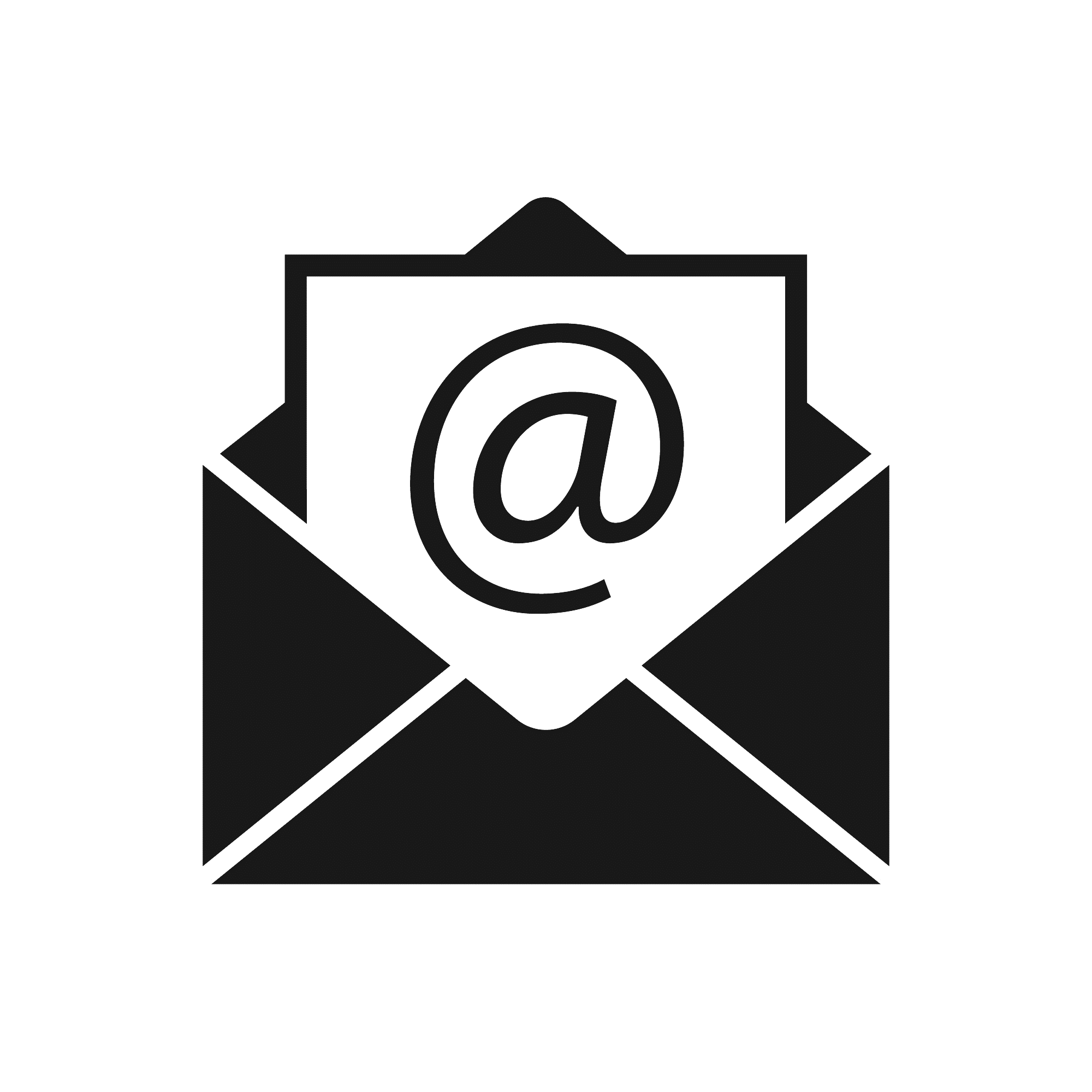 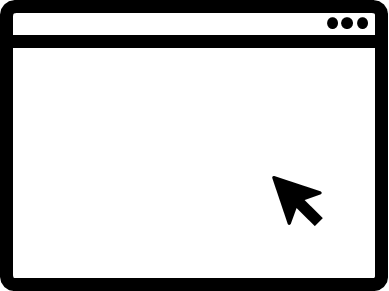 Contact us at training@cms.hhs.gov.
To view available training materials, or subscribe to our email list, visit
CMSnationaltrainingprogram.cms.gov.
January 2023
Current Topics
61
[Speaker Notes: Presenter Notes
Stay connected. Visit CMSnationaltrainingprogram.cms.gov/ to view NTP training materials and to subscribe to our email list. Contact us at training@cms.hhs.gov.]